University of BaghdadCollege of Science for Women Department of ChemistryInstrumental Analysis ChemistryUndergraduate Program Second Semester First grade Volumetric Analytical  Chemistry
Lecturer
Dr. Amera Hasan 
Asst. Prof.  Dr. Maha Al-Tameemi
mahaks_chem@csw.uobaghdad.edu.iq
Lecture: Sunday   at (8:30 AM-10:30 AM), (10:30 AM-12:30 PM), 

Texts:
Most Analytical Chemistry Textbooks.
Handout
Titration Methods
Titrimetric method: - This includes a large powerful group of quantitative procedures, based on measuring the amount of reagent of known concentration consumed by an analyte.
Volumetric titrimetric: - These involve measuring the volume of a standard solution of known concentration that is needed to react essentially completely with the analyte
Types of titrimetric determinations
Direct titration 
Back-titration (on residue)
Substitute titration (displacement titration)
Revertive titration
Direct titration – titrant is added to an analyte solution and it reacts with a determined substance. А + Т = product
The requirement to react in direct titration 
Reaction involving the titrant and analyte must be of known stoichiometry, quantitatively
The titration reaction must occur rapidly
A suitable method must be available for determining the endpoint with an acceptable level of accuracy
Reactions should proceed at room temperature
Titration should not be accompanied by collateral reactions which deform the results of the analysis
Reactions should be specific
A suitable indicator is available
2
Back titration The titration of excess of a standard solution that has reacted completely with an analyte, or this process in which the excess of standard solution used to consume an analyte is determined by titration with a second standard solution. 

This titration is used, when:
The titration reaction is too slow
A suitable indicator is not available
There is no useful direct titration reaction
The standard solution lacks stability (fugitive) 
А + Тexcess = product1 + Тresidue
Тresidue + Тpadding = product2

Displacement titration. A titration in which the analyte displaces a species, usually from a complex and the amount of the displaced species is determined by a titration

This titration is used, when:
The analytes are unstable substances 
It is impossible to indicate the equivalent (end) point in a direct reaction 
Analyte doesn’t react with titrant
Reaction involving the titrant and analyte mustn’t be of known stoichiometry, quantitatively
3
А + Т1(padding compounds) = А1(substituent)
А1(substituent) + Т = product

CrCl2 + FeCl3 = CrCl3 + FeCl2
 analyte	                    substitute
5FeCl2 + KMnO4 + HCl = 5FeCl3 + KCl + MnCl2 + 4H2O

Revertive titration is a process in which the standard solution is titrated by the solution of an investigated substance.



This titration is used, when:
The titration reaction is too slow
A suitable indicator is not available
Side-effects are observed
А(in burette) + Т(in flask) = product
4
Some terms used in volumetric titrations
Titration: In an acid-base titration, a solution of known concentration (titrant) is slowly added to a solution of unknown concentration from a burette until the reaction is complete. When the reaction is complete we have reached the endpoint of the titration.
A standard solution is a reagent of known concentration and is used in titrations and many other chemical analyses.
Analyte: the solution of unknown concentration but known volume. 
Titrant: the solution of known concentration. Analyte + Titrant → Products
The equivalence point: is the point in a titration when the amount of added standard reagent is equivalent to the amount of analyte. (When the moles of H3O+ = moles of OH−,  the titration has reached its equivalence point) 
(the chemical reaction comes to an end )
The endpoint: is the point in a titration when a physical change occurs that is associated with the condition of chemical equivalence(where the color change occurs in a system)
Indicator: a substance added to the analyte solution to produce an observable physical change (changes color when the pH changes)at or near the equivalence point.
5
Titration
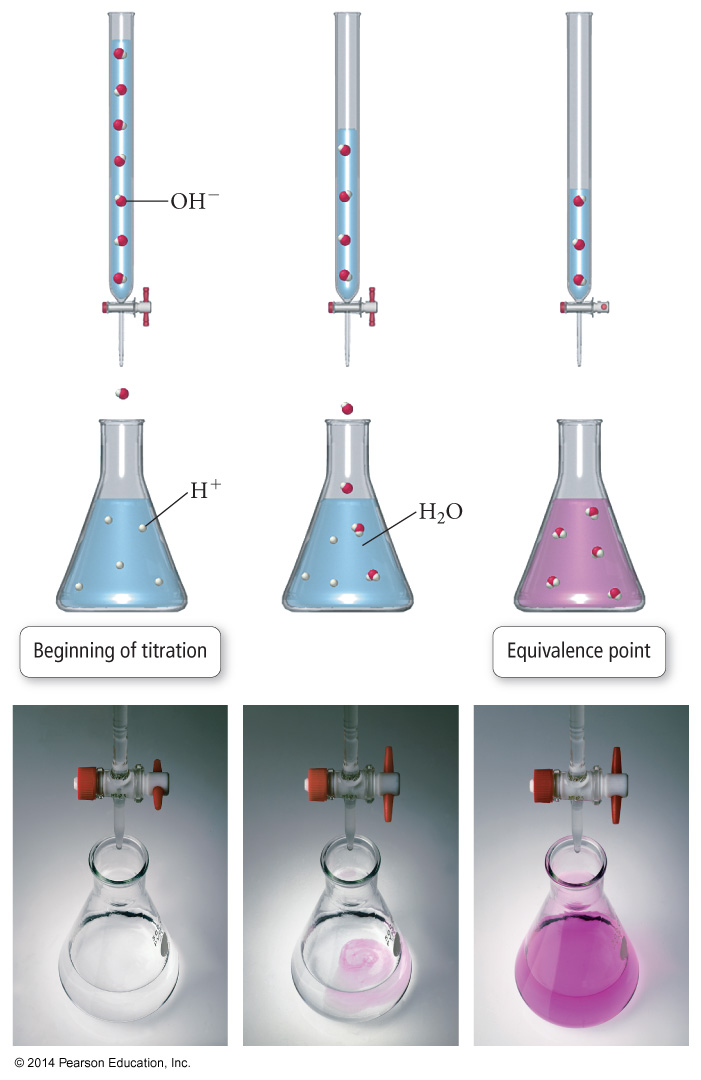 6
The indicator is specified the following requirements:
1) The indicator should have high absorbance to see its coloration with eyes even at a small amount of indicator. 
2) Changing of coloration must be contrasted.
3) The range of changing color must be as narrow at it’s possible.
4) A small amount of an indicator is needed. If a large amount of indicator is used, the indicator will affect the final pH, lowering the accuracy of the experiment. 
5) The indicator should also have a pKa value near the pH of the titration's end point.
7
Indicators in acid-base titration 
Many dyes change color depending on the pH of the solution. These dyes are weak acids, establishing an equilibrium with the H2O and H3O+ in the solution. (pKa of HIn ≈ pH at equivalence point)



The equilibrium for a base–type indicator, In, is 
          In- (aq) + H2O↔ InH+(aq) +OH- (aq)
           Base form            acid form 
           Color 1                 color2


The change in color of the indicator can be detected by an average observer occurs within a limited range of concentration ratios from about 10 to about 1 therefore, acidic color can be observed when :
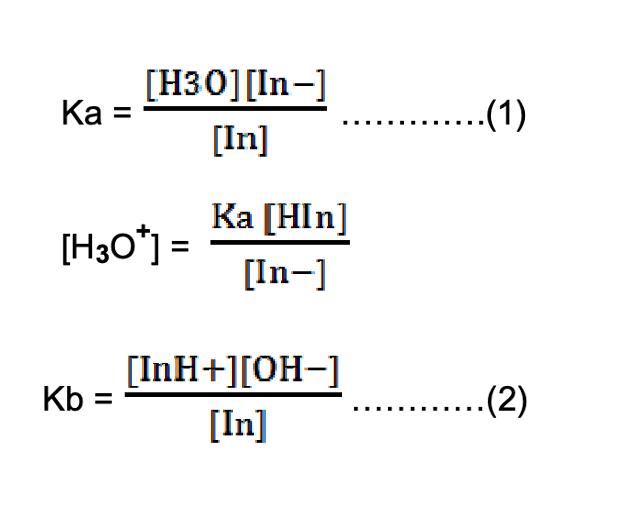 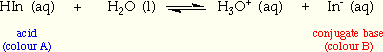 Where: HIn = acidic indicator In = basic indicator
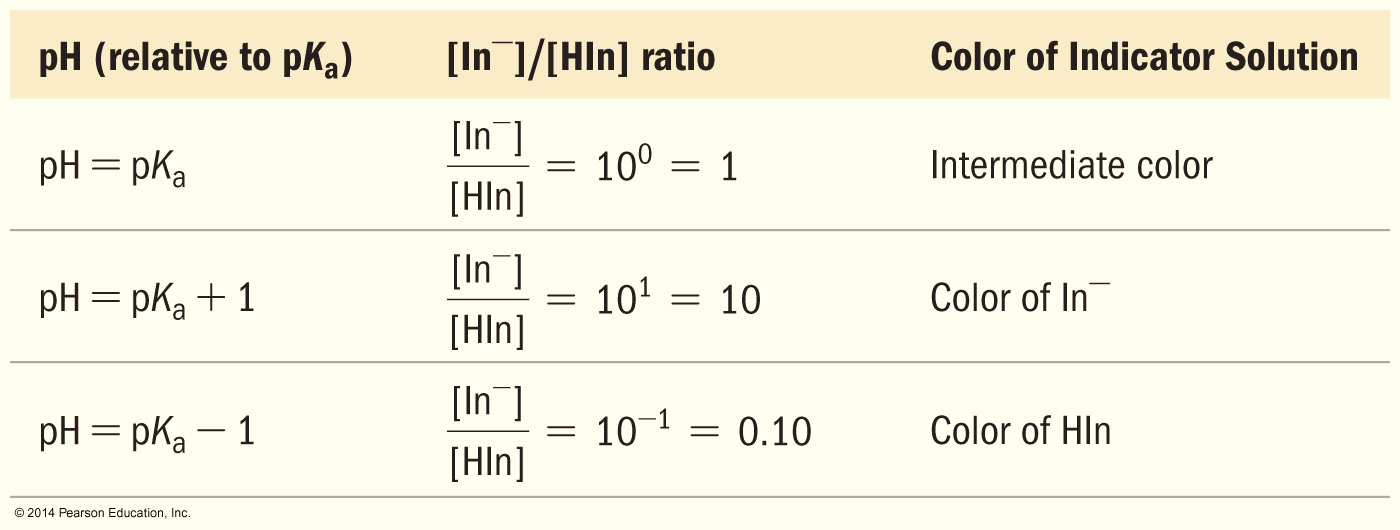 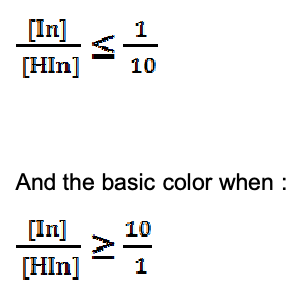 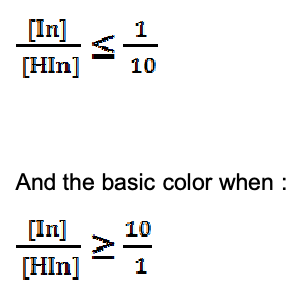 8
Some indicators require smaller ratio changes and others longer. If equation (1) is multiplying by (- log) , then :
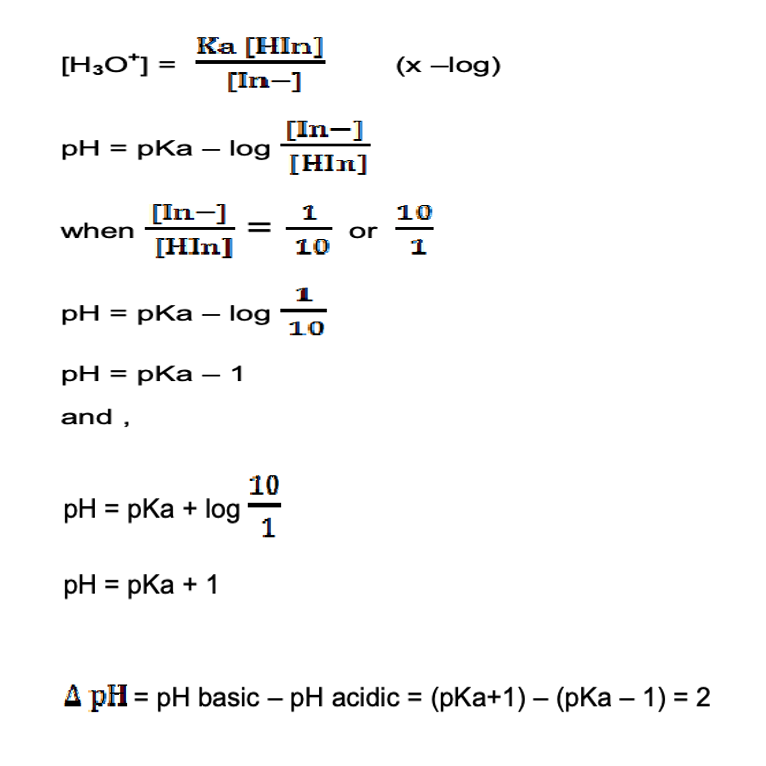 That means when we assume that pKa = 5, the change in color of the indicator occurs when the pH value variant from (5-1) to (5+1) e.g. (4-6).
pH range of indicator = pKa ± 1
9
Example 1:-Calculate the pH range of the indicator that is a weak acid having Ka=1x10-5
Solution:- 
                        pKa=-logKa =-log 1x10-5
                        pH range = pKa± 5 =4 to 6 

pH ranges for the most widely used indicators
10
Acid-Base Indicators
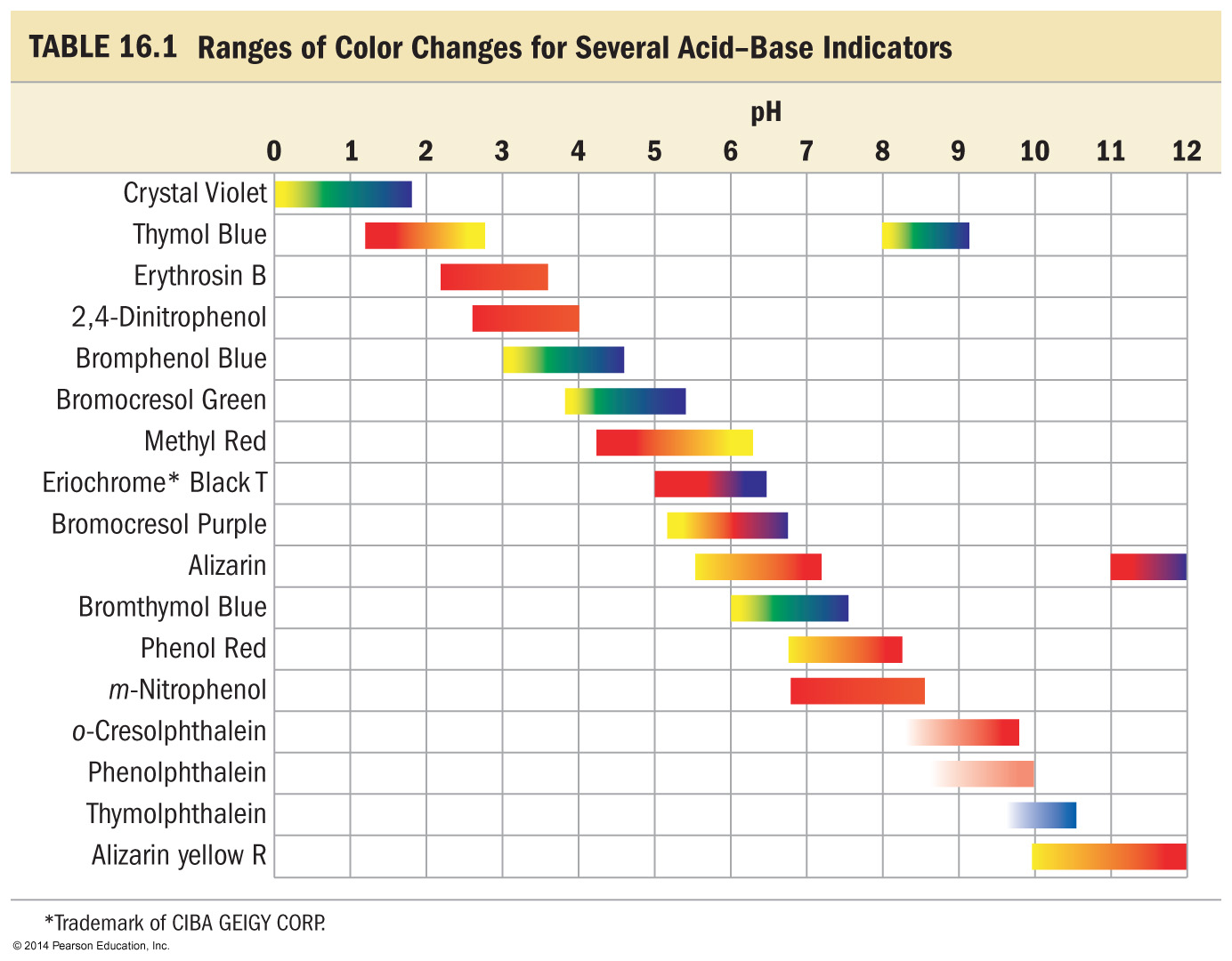 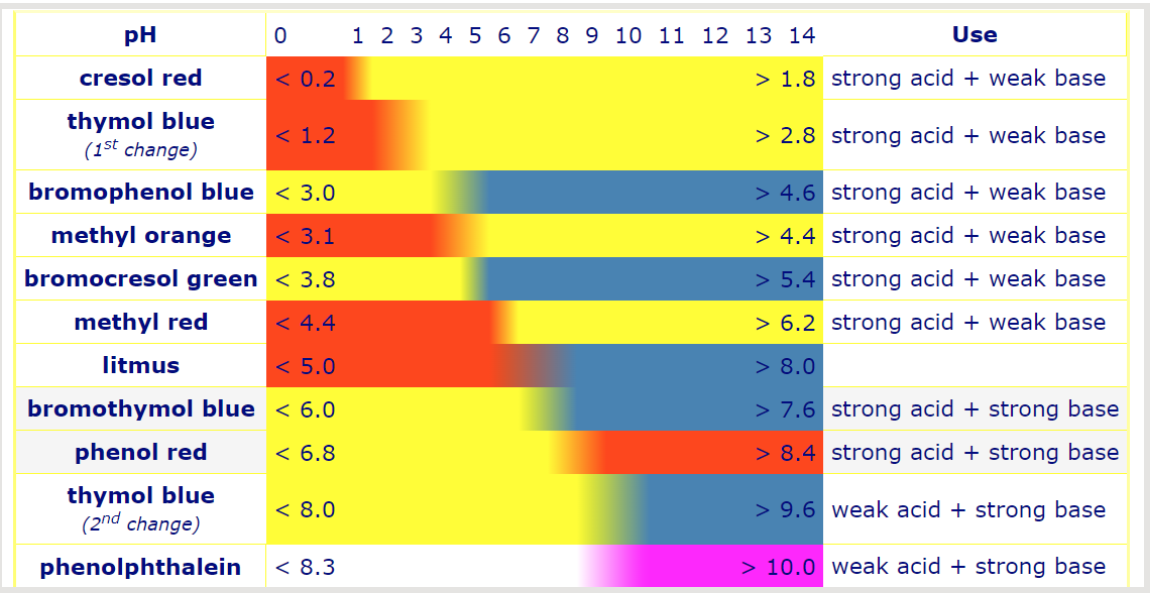 11
Phenolphthalein
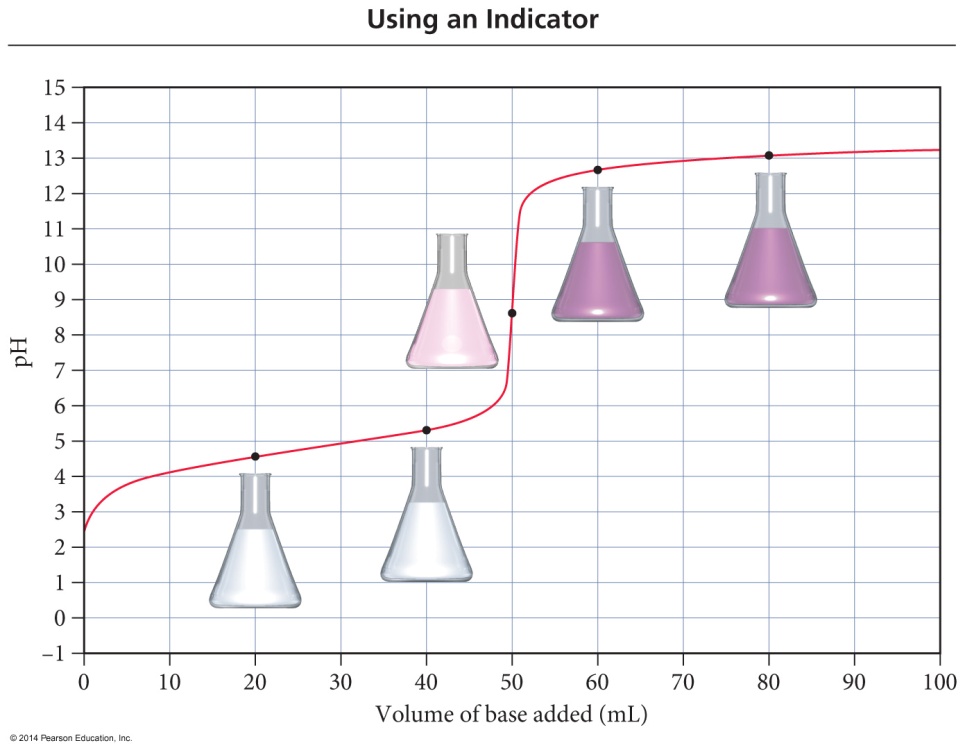 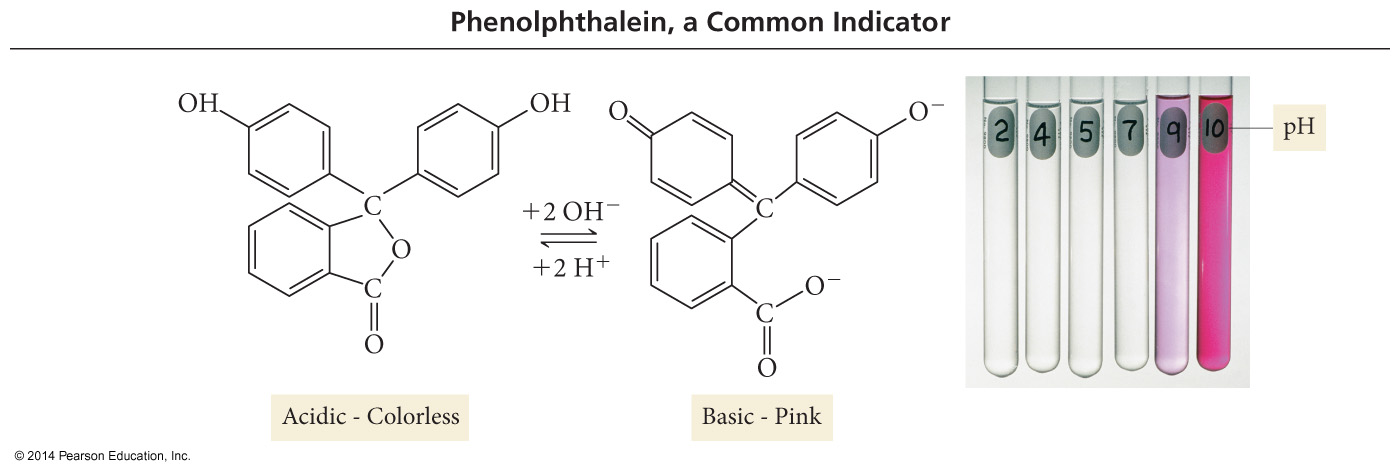 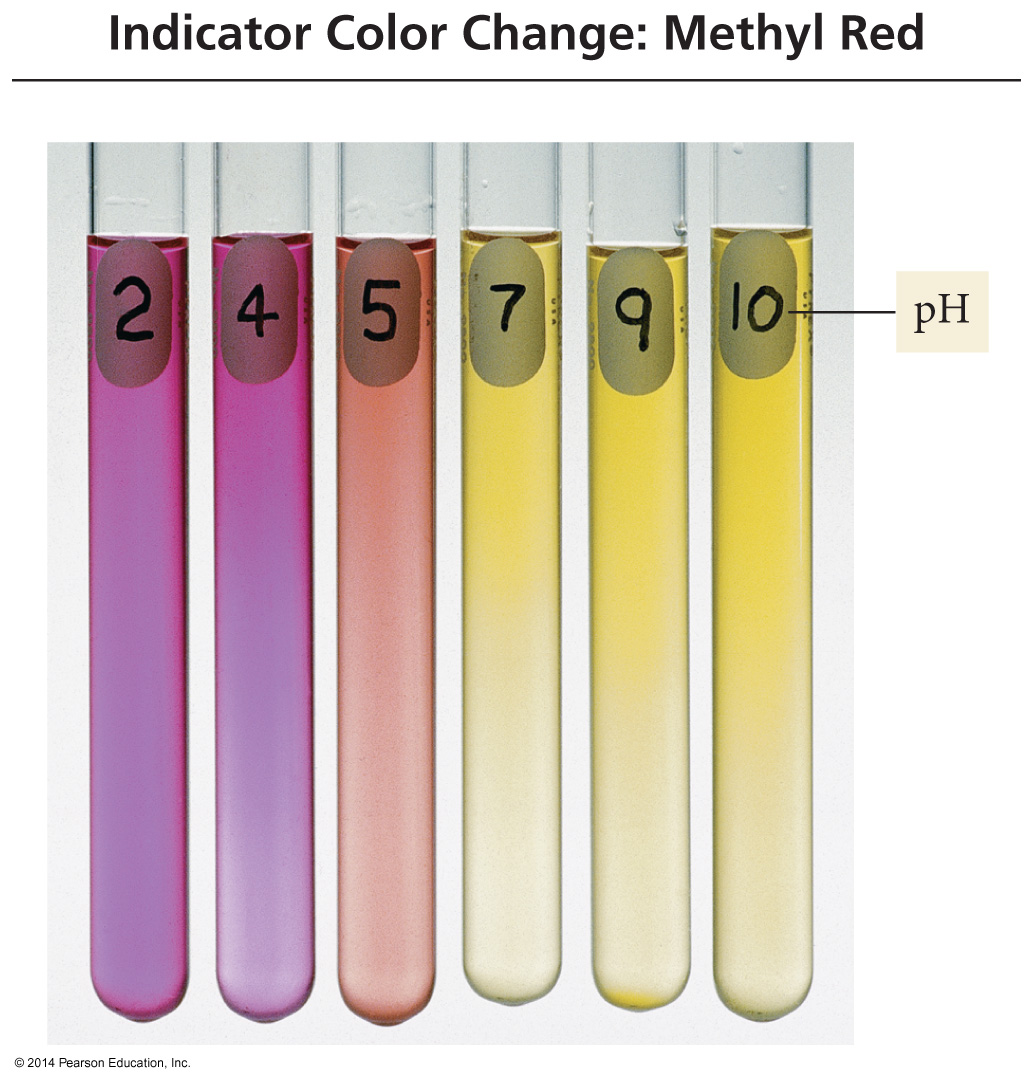 Methyl Red
12
Example 2:- Find an indicator for the titration of a 0.05 M solution of a weak acid HA (Ka=6.2x10-6) with 0.1M NaOH solution.
 Solution  First, you should estimate the pH at the equivalence point, at which the solution is 0.05 M NaA. This is a hydrolysis problem, but the following method employs the general principle of equilibrium 
      A-     +   H2O ↔HA+OH-
  0.05-y                 y       y
If we multiply the numerator and the denominator by [H+ ], rearrange the terms, note that [H+][OH-] =Kw, and by the definition of Ka of the acid, we have the following relationship: 
    y2               [HA][OH-]      [H+]         Kw
----------=      ------------- . ---------= ---------
0.05-y              [A-]                [H+]         Ka
y= [(0.05)(Kw/Ka)] (1/2)  =9.0x10-6,        pOH=-log[OH-] =-log 9.0x10-6  =5.05,   pH=14-5.05  = 8.95
Phenolphthalein in the table has a pKa value of 9.7, which is the closest to the pH of the equivalence point in the titration, this indicator is colorless in acidic solution, but a light PINK appears when the pH is  > 8. The color becomes more intense pink as the pH rises.
13
Type of Titrations
Classified into four types based on the type of reaction involved:
Acid-base titrations, in which an acidic or basic titrant reacts with an analyte that is a base or an acid(Neutralization reactions).
Complexometric titration, involving a metal-ligand complexation reaction.
Precipitation titrations in which the analyte and titrant react to form a precipitate.
Redox titration, where the titrant is an oxidizing or reducing agent.  

Theory of Neutralization Titration
Neutralization reactions 
Neutralization reactions refer to acid and base reactions producing salt and water the equivalent amounts of acid react with a base to form an equivalent amount of salt and water. When the reaction is complete, acid and base are said to neutralize each other since water is produced. 
A neutralization reaction is also referred to as a “water-forming reaction” 
Acid+ base → salt +water
14
Acid-base equilibrium: pH calculation
Calculation of pH and pOH requires a numerical value for the equilibrium constant for the reaction of weak acid or base with water; we will summarize the relationships, which connect the equilibrium constants and pH calculation that would be useful for neutralization titrations.
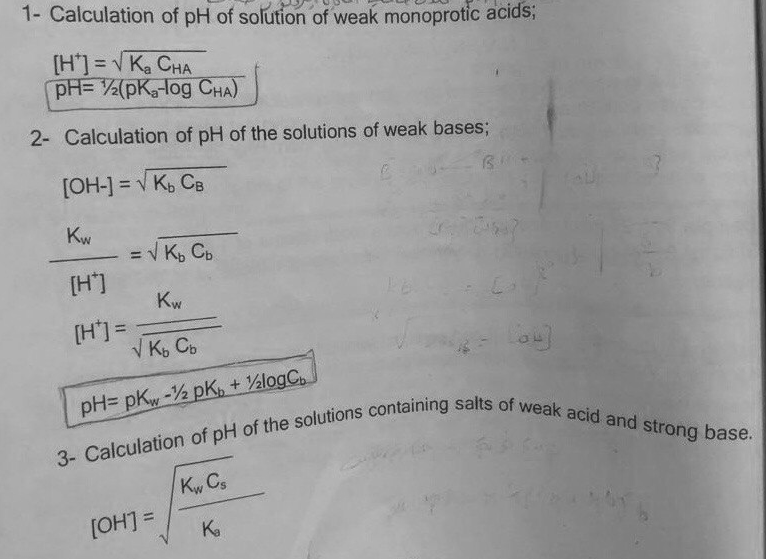 15
Titration Curve
A titration curve is a graph showing the pH of an acid or base as a function of the volume of titrant (base or acid solution) added. 
The x-axis units are always reagent or titrant volume.
The Y-axis may be increments of analyte reacted or product formed (linear segment curve) or a p-function such as pH (s—curve). 
The equivalence point is characterized by large changes in the relative concertation of the reagent and analyte. 
The inflection point of the curve is the equivalence point of the titration. 
Before the equivalence point, the unknown solution in the flask is in excess, so the pH is closest to its pH.
The pH of the equivalence point depends on the pH of the salt solution.
The equivalence point of a neutral salt, pH = 7 
Equivalence point of acidic salt, pH < 7 (NH4+)
Equivalence point of basic salt, pH > 7 (A-)
Beyond the equivalence point, the known solution in the burette 
      is in excess, so the pH approaches its pH.
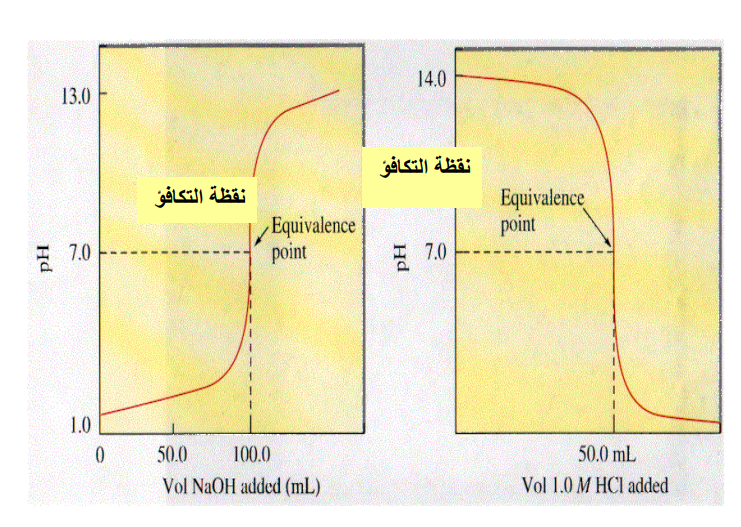 Types of Titration Curve
Strong Acid–Strong Base 
Weak Acid- Strong Base
Weak Base- Strong Acid
16
Titration Curve: Strong Base- Strong Acid
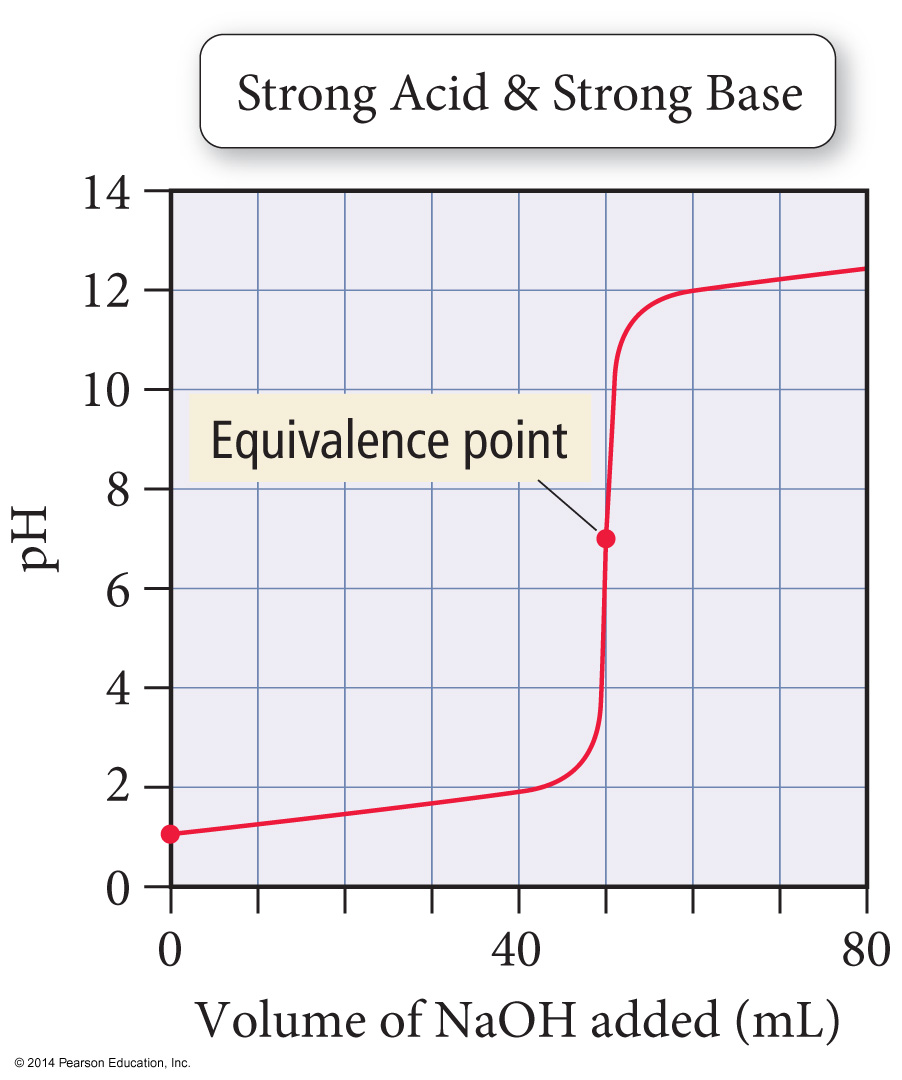 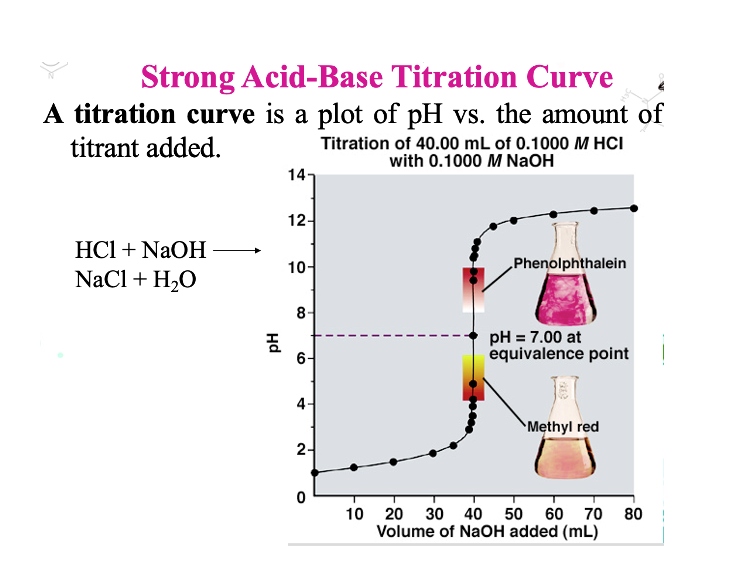 17
Titration Curve: Strong Base- Strong Acid
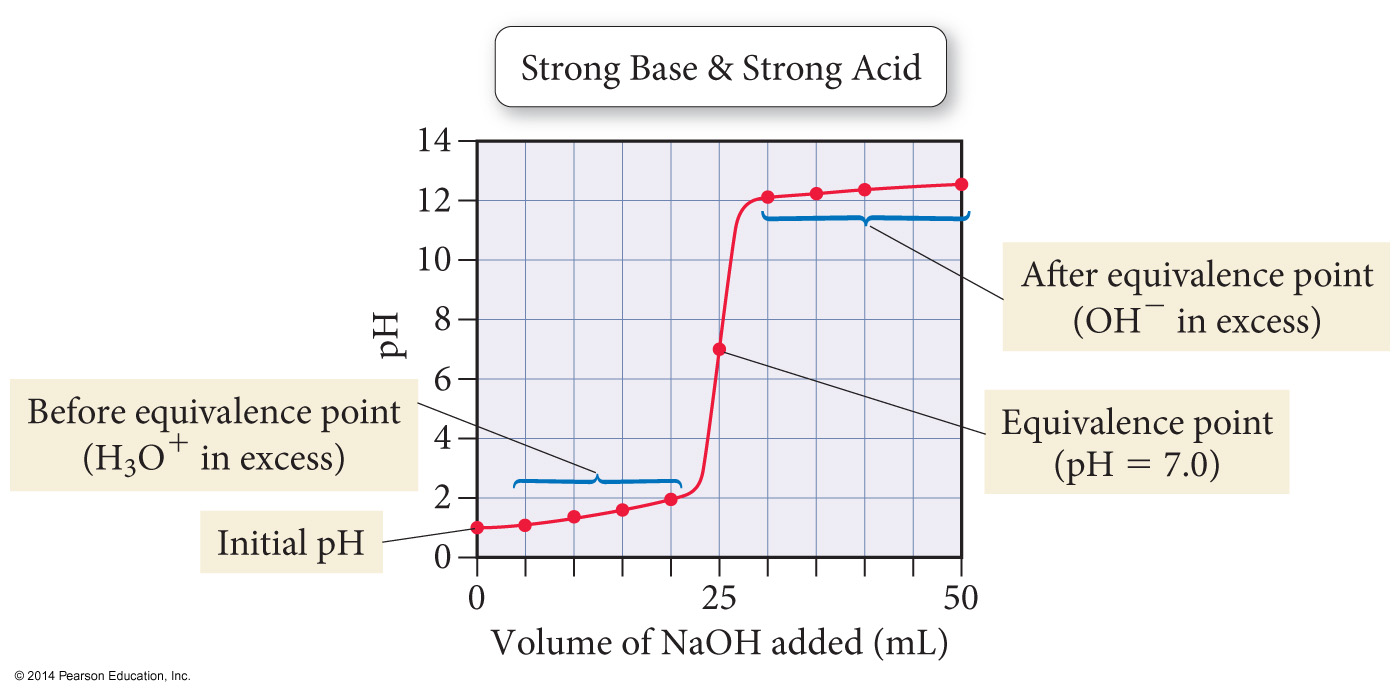 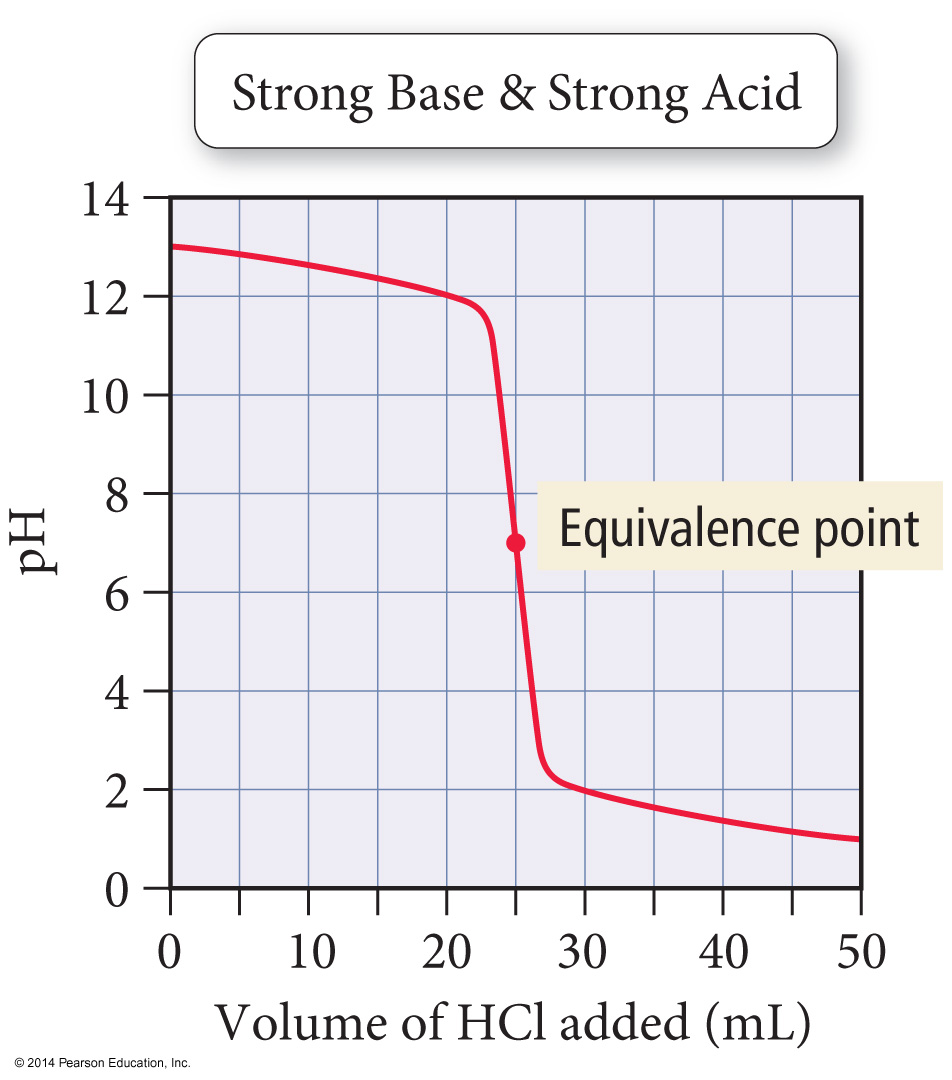 If the titration is run so that the acid is in the burette and the base is in the flask, the titration curve will be the reflection of the one just shown.
18
Titration curves for strong acid vs. Strong base  
In this titration curve, strong acid (HCl) is titrated with a strong base (NaOH) 
Initial: Before any NaOH has been added, the pH is low because all that is present is H3O+ from a strong acid 
      Thus, pH=-log [H3O+]
2- pH before equivalence point (pre-equivalent point): The pH gradually increases as NaOH neutralizes HCl. 
  The increase more sharply closer to the point 
The number of moles of OH- added equals the number of moles of H3O+, which have reacted. 
Subtract the number of moles of H3O+
Divide the moles of H3O+ by the total solution volume to obtain [H3O+] 




3- pH at the equivalence point 
At the equivalence point, the same number of moles of NaOH has been added, as there were moles of HCl initially. 
The solution contains only neutral ions (cations of strong bases and anions of strong acids) and H2O, and is therefore neutral:
      [H3O+]= 1.0X10-7 M, pH=7
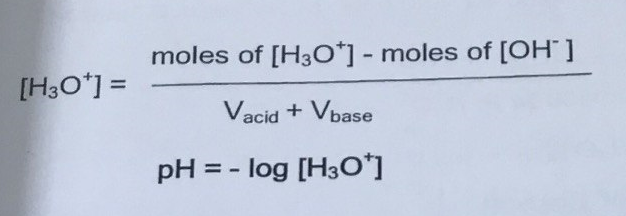 19
4- pH after the equivalence point (post-equivalent point):
The pH continues to increase sharply at first; then slowly as more NaOH is added. All of the H3O+ has been neutralized, so the amount of OH- in excess must be determined.
Subtract the initial number of moles of H3O+ from the number of moles of OH-  added
Divide the moles of OH-by total solution volume to obtain [OH-]
Determine the pOH and pH
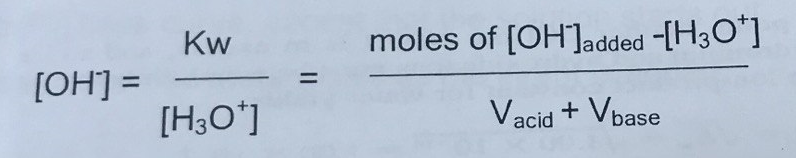 20
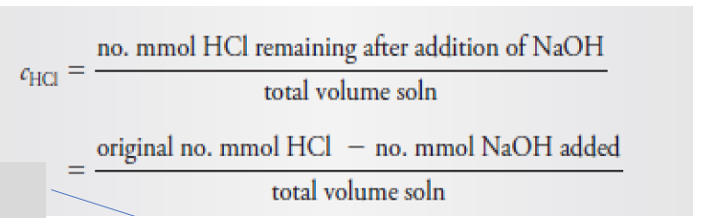 All # of OH-  moles completely neutralize with # of H3O+ moles these, half of H3O+ 
(0.01) neutralize with NaOH(0.005)
By substract(-)
21
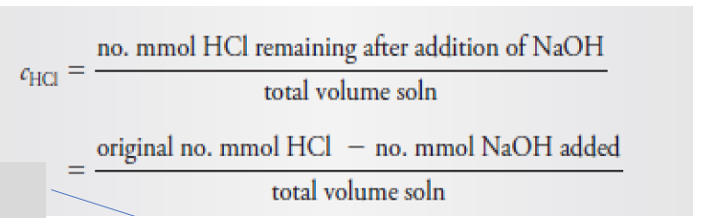 22
Example: Strong Acid–Strong Base Titration pH Curve
A 50.0 mL sample of 0.200 M sodium hydroxide is titrated with 0.200 M nitric acid. Calculate pH:
a.	after adding 30.00 mL of HNO3	b.  at the equivalence point
Solution
a.	Begin by calculating the initial amount of NaOH (in moles) from the volume and molarity of the NaOH solution. Because NaOH is a strong base, it dissociates completely, so the amount of OH– is equal to the amount of NaOH.





	Calculate the amount of HNO3 (in moles) added at 30.0 mL from the molarity of the HNO3 solution.




	
As HNO3 is added to the solution, it neutralizes some of the OH–. Calculate the number of moles of OH– remaining by setting up a table based on the neutralization reaction that shows the amount of OH– before the addition, the amount of H3O+ added, and the amounts left after the addition.
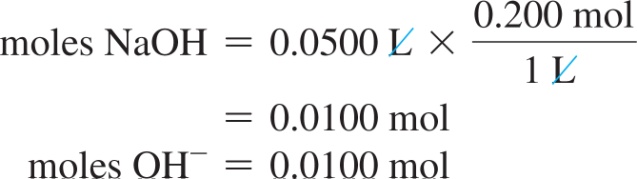 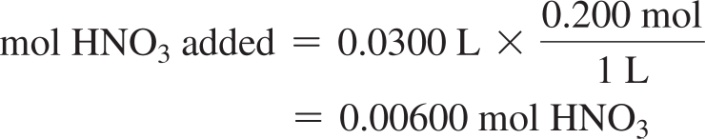 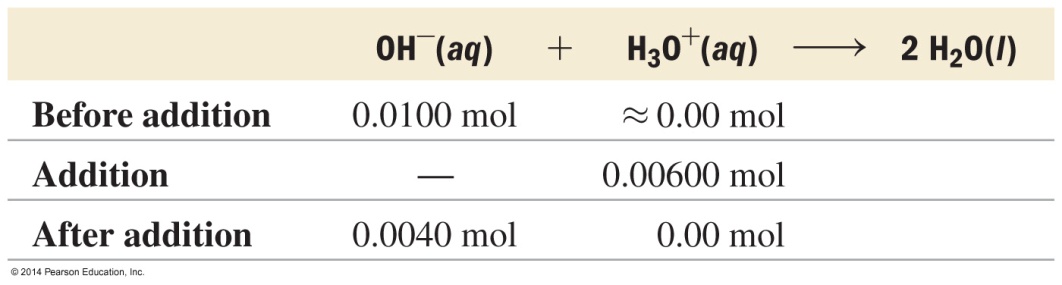 Example: Strong Acid–Strong Base Titration pH Curve
Continued
Calculate the OH– concentration by dividing the amount of OH– remaining by the total volume (initial volume plus added volume).




	Calculate the pOH from [OH–].



	Calculate the pH from the pOH using the equation pH + pOH = 14.






b.	At the equivalence point, the strong base has completely neutralized the strong acid. The [H3O+] at 25 °C from the ionization of water is 1.00 × 10–7 M and the pH is therefore 7.00.

pH = 7.00
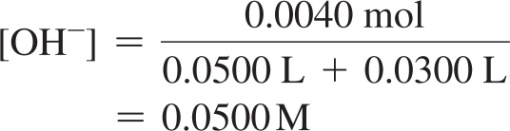 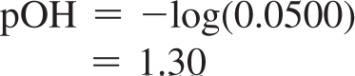 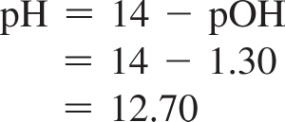 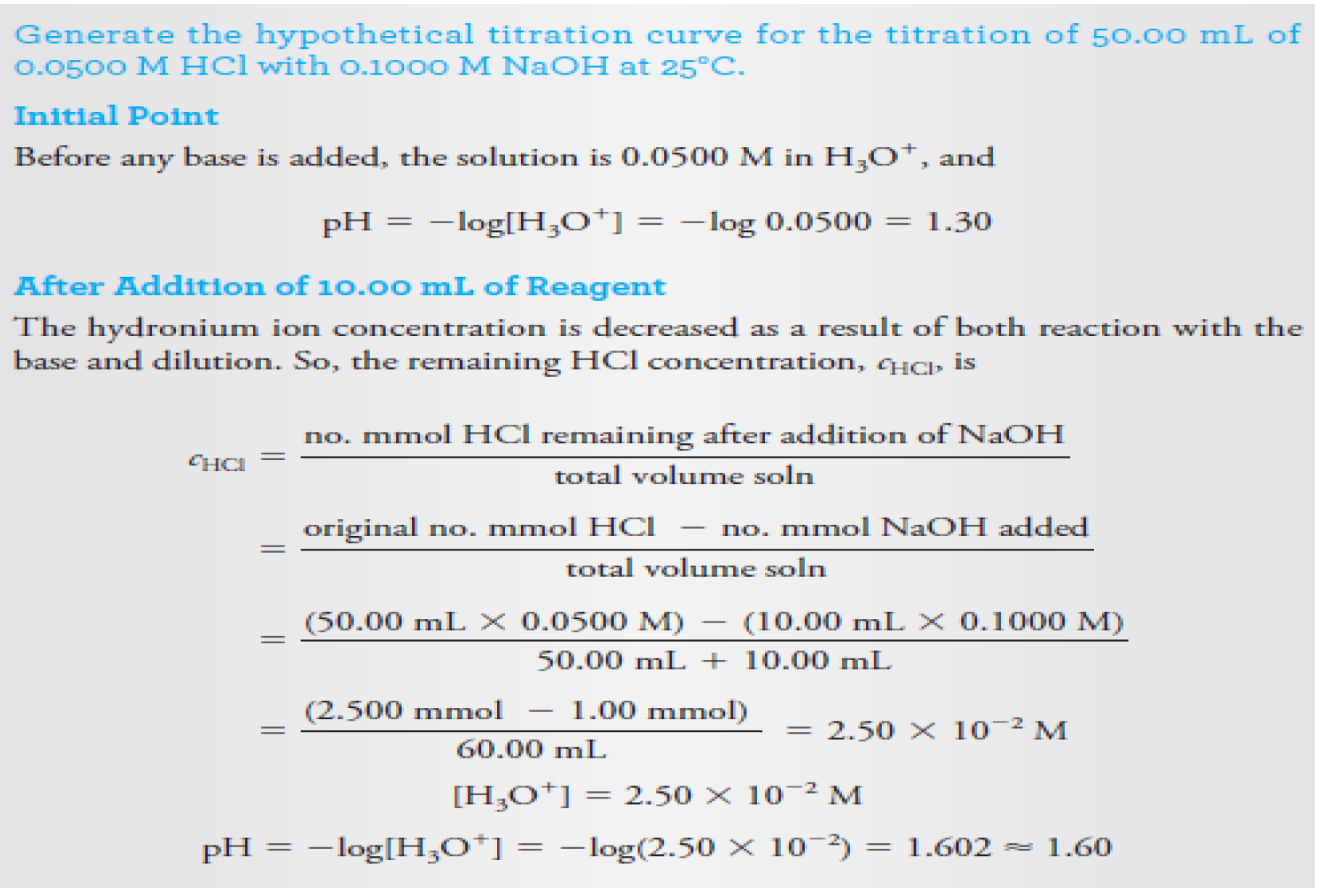 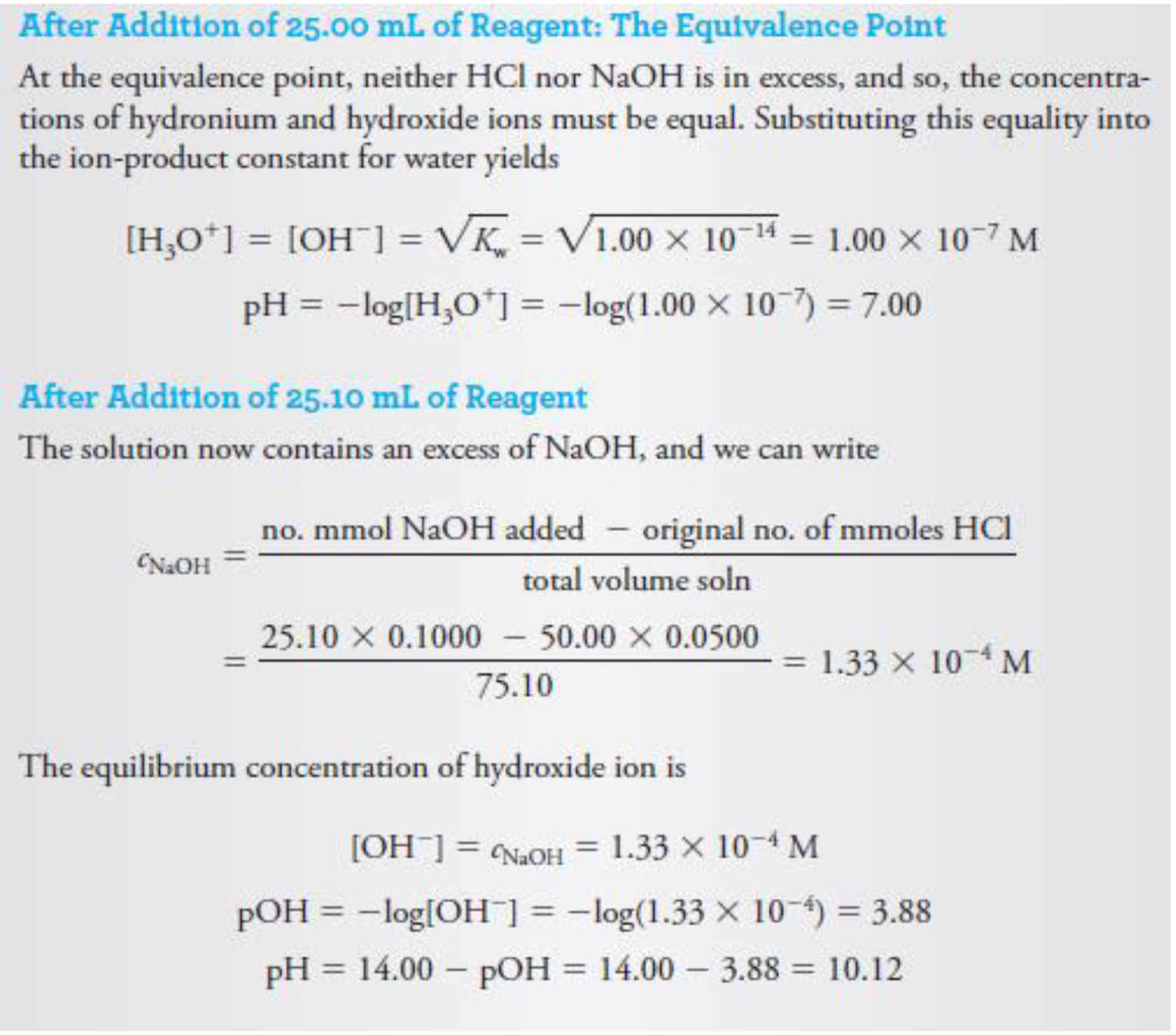 50/1000=0.05
10/1000=0.01
0.05+0.01
25
Titration curve for strong base vs. strong acid
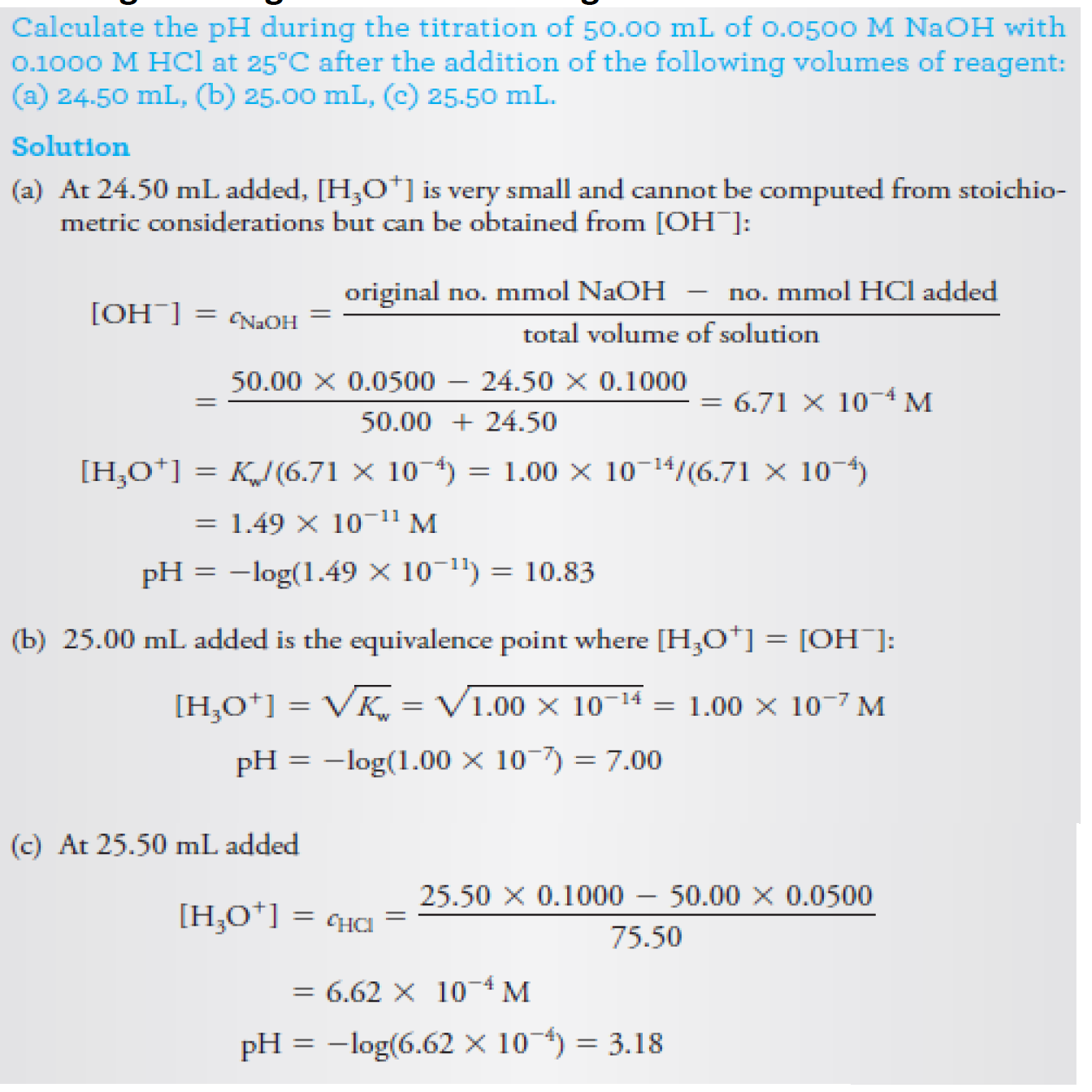 26
Titration Weak Acid with a Strong Base
Titrating a weak acid with a strong base results in differences in the titration curve at the equivalence point and excess acid region.
The initial pH is that of the weak acid solution(The initial pH is determined using the Ka of the weak acid)
Calculate like a weak acid equilibrium problem.
Before the equivalence point, the solution becomes a buffer(The pH in the excess acid region is determined as you would determine the pH of a buffer)
The pH at the equivalence point is determined using the Kb of the conjugate base of the weak acid.
The pH after equivalence is dominated by the excess strong base.
The basicity from the conjugate base anion is negligible.
Calculate mol HAinit and mol A−init using reaction stoichiometry
Calculate pH with Henderson–Hasselbalch(An equation derived from the Ka expression that allows us to calculate the pH of a buffer solution) using mol HAinit and mol A−init 

Half-neutralization pH = pKa
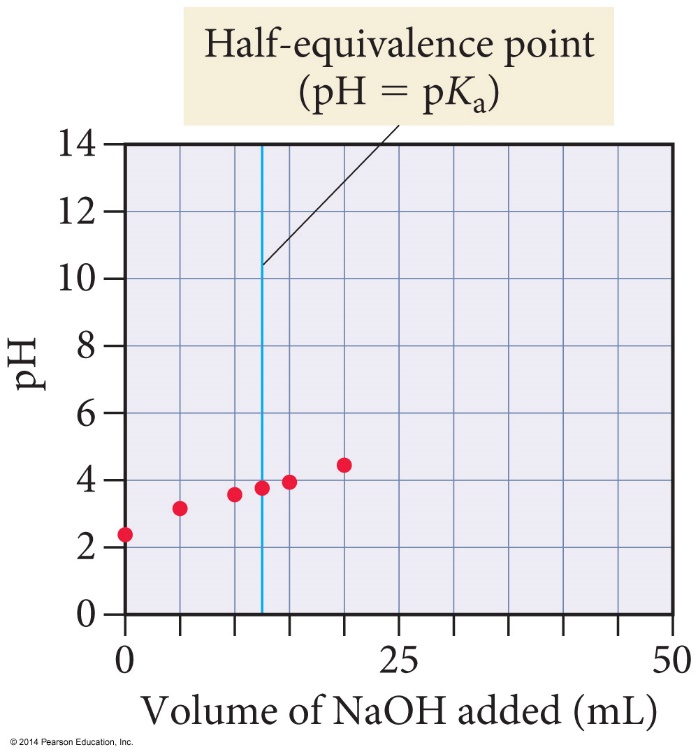 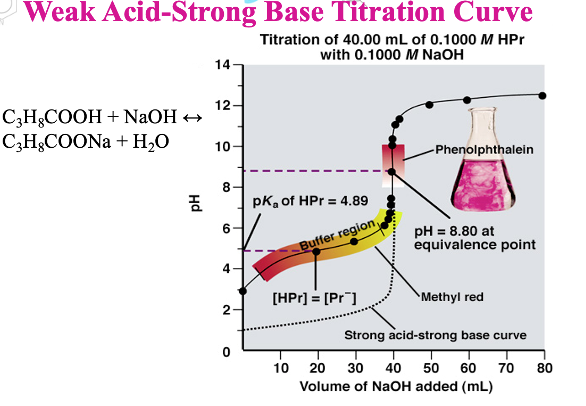 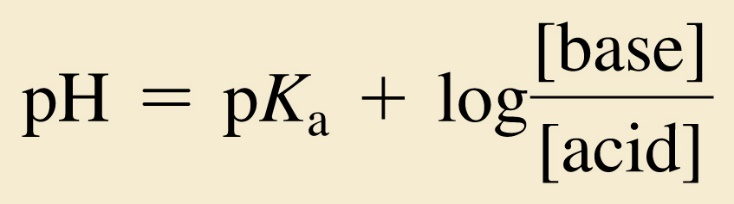 27
Titration curve for weak acids vs. strong base 
For types of calculations needed to derive the titration curve for weak acids vs. strong bases, these are: 
Before the addition of the base 
Before the equivalence point (buffer region)
At the equivalence point 
After the equivalence point 
Titration curve for weak acid vs. strong base 
1. Initial pH
The initial pH is higher than for the strong acid titration, science a weak acid dissociates less than a strong acid at the same concentration (less H3O+ higher pH) 
Science we have a dilute solution of a weak acid, solve for x = [H3O+], and find the pH
                  HA↔H++A-     Ka
2. pH before the equivalence point 
As OH is added, some HA is converted to its conjugate base, A- slowly raising the pH of the solution 
Before the equivalence point is reached, the solution is a mixture of a weak acid, HA, and its conjugate base, A- and is a buffer. the pH can be calculated from the Hasselbalch equation .(it is not necessary to a count for the change in volume , since this will cancel out in the concentration ratio ) at the midpoint of the buffer region.
28
3. pH at the equivalence point 
At the equivalence point, enough moles of OH- have been added to turn all of the HA into A-. The solution is no longer a buffer. The pH is greater than 7, since A-  is the conjugate base of a weak acid, and reacts with it to produce OH-, yielding a basic solution. The pH is calculated in an ICE table using the base dissociation of A-(make sure to use the total solution volume when calculating [A-]:
A-(aq) + H2O→ HA (aq) +OH-
4. pH after the equivalence point 
The pH continues to increase slowly as more bases are added. The pH is calculated the same way as in a strong acid- strong base titration
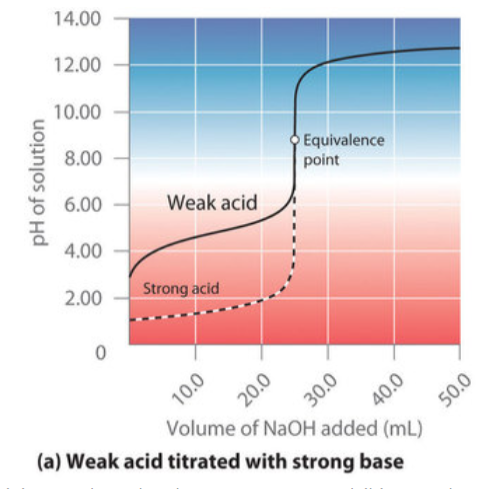 29
Can you say this is the equivalent point???????????explain why
30
31
32
Example: Derive the titration curve for 50 ml of 0.1 M acetic acid (Ka= 1.7x10-5) with 0.1M NaOH, after the addition of
 a) 0.00 ml  b) 10 ml  c) 40 ml  d) 50 ml
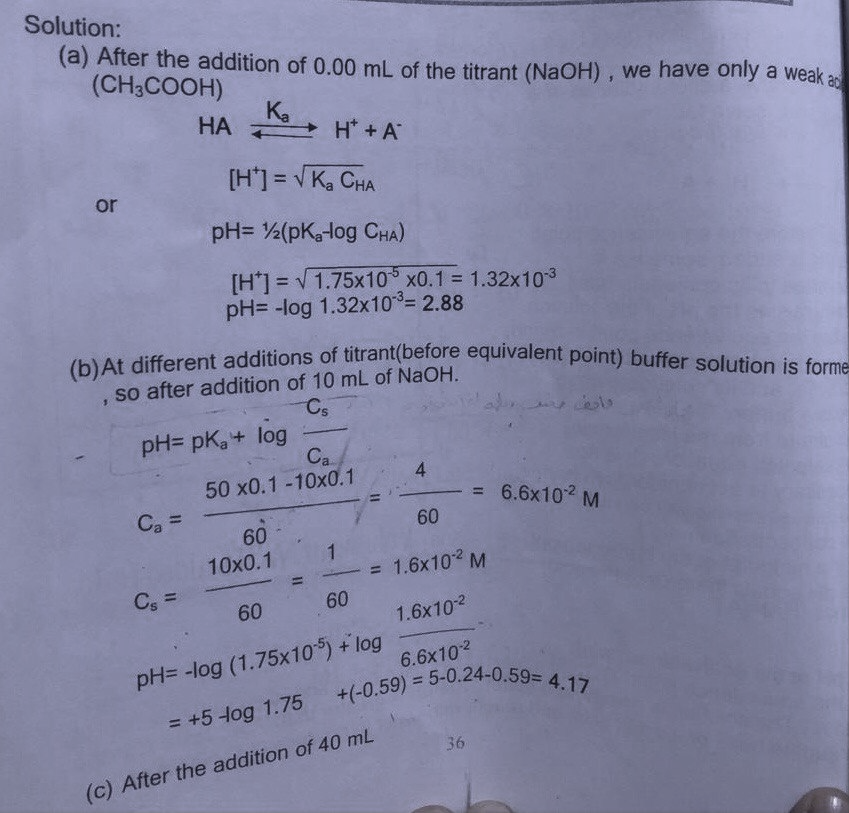 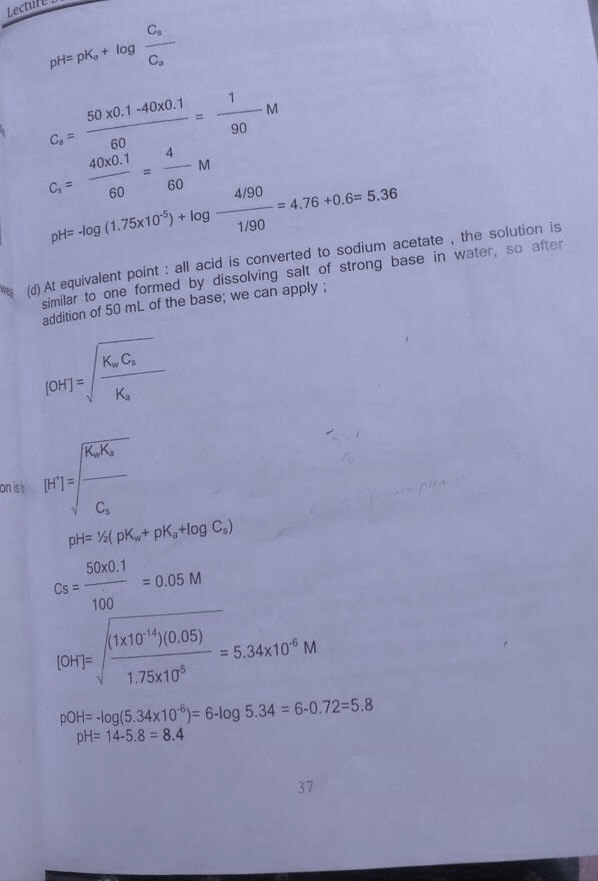 90
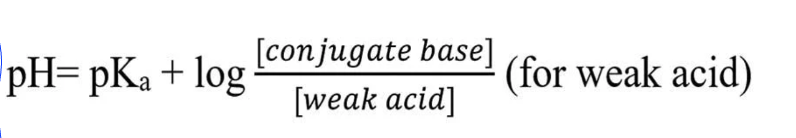 33
Example: Weak Acid–Strong Base Titration pH Curve
A 40.0 mL sample of 0.100 M HNO2 is titrated with 0.200 M KOH. Calculate:
a.	the volume required to reach the equivalence point
b.	the pH after adding 5.00 mL of KOH
c.	the pH at one-half the equivalence point
Solution
a.	The equivalence point occurs when the amount (in moles) of added base equals the amount (in moles) of acid initially in the solution. Begin by calculating the amount (in moles) of acid initially in the solution. The amount (in moles) of KOH that must be added is equal to the amount of the weak acid.






	

Calculate the volume of KOH required from the number of moles of KOH and the molarity.
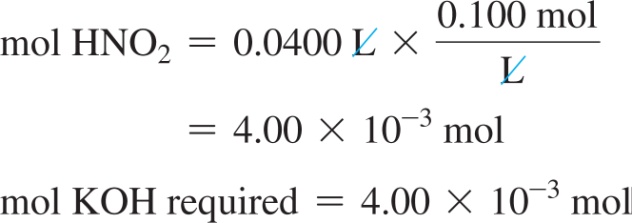 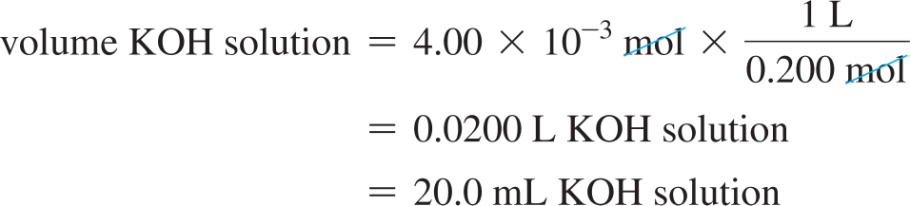 Example: Weak Acid–Strong Base Titration pH Curve
Continued
b.	Use the concentration of the KOH solution to calculate the amount (in moles) of OH– in 5.00 mL of the solution.




	Prepare a table showing the amounts of HNO2 and NO2– before and after the addition of 5.00 mL KOH. The addition of the KOH stoichiometrically reduces the concentration of HNO2 and increases the concentration of NO2–.







	
Since the solution now contains significant amounts of a weak acid and its conjugate base, use the Henderson–Hasselbalch equation and pKa for HNO2 (which is 3.34) to calculate the pH of the solution.
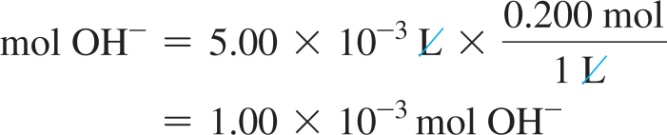 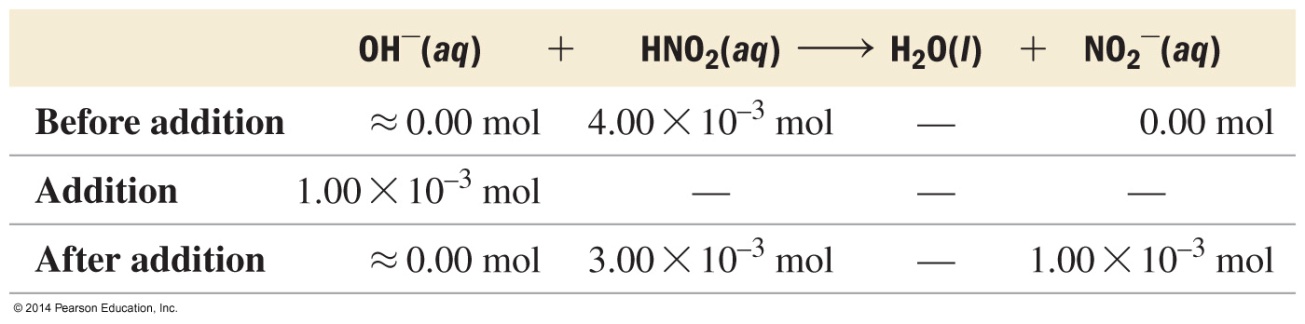 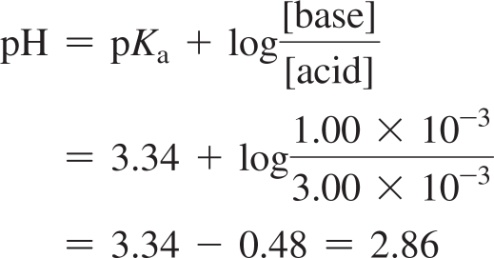 Example: Weak Acid–Strong Base Titration pH Curve
Continued
c.	At one-half the equivalence point, the amount of added base is exactly one-half the initial amount of acid. The base converts exactly half of the HNO2 into NO2–, resulting in equal amounts of the weak acid and its conjugate base. The pH is therefore equal to pKa.
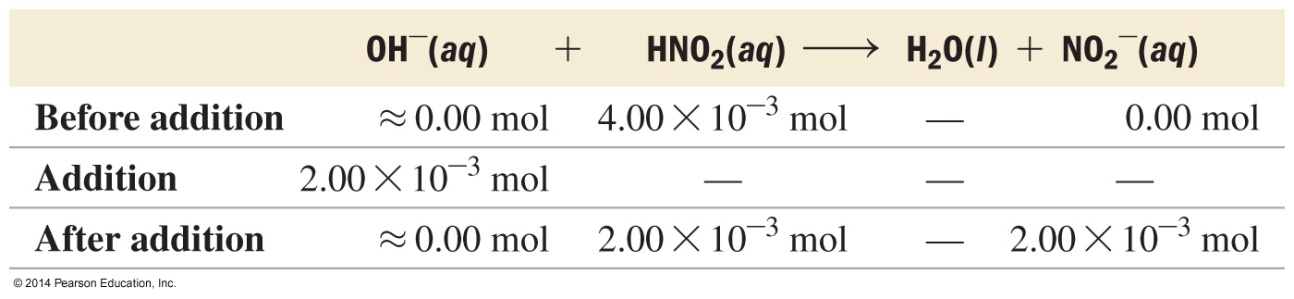 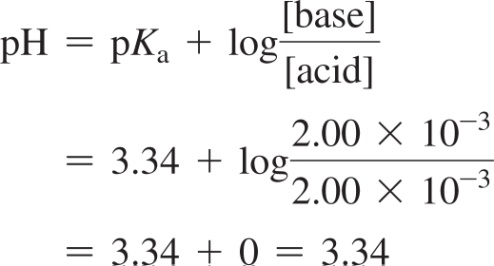 Titration Curve of a Weak Base with a Strong Acid
In this titration curve, a weak base (B) is titrated with strong acid .calculating the pH along this curve is similar to a weak acid-strong base curve, except that the solution starts basic, and becomes more acidic as the titrate is added.
 The pH at the equivalence point is less than pH7, because the entire weak base B has been converted to its conjugate acid BH.
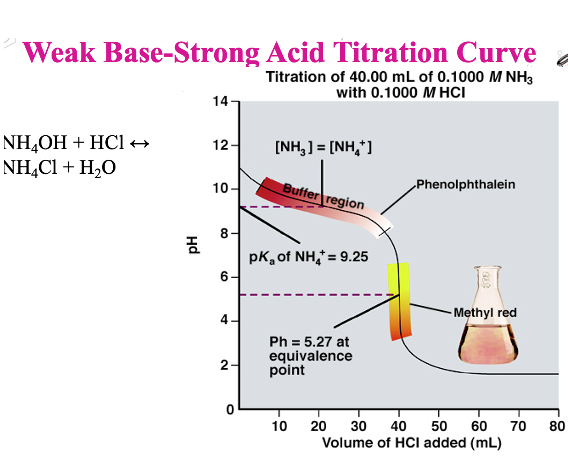 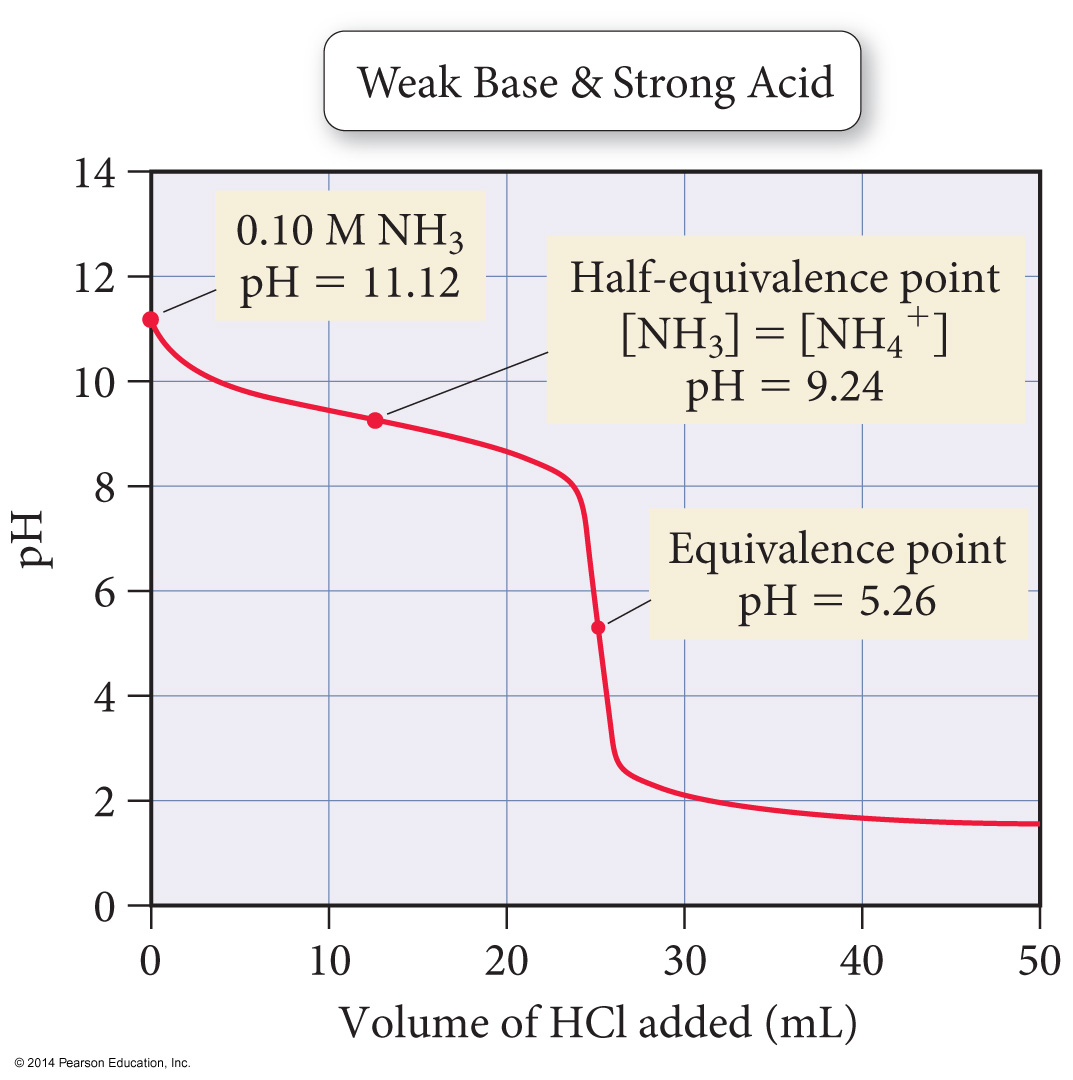 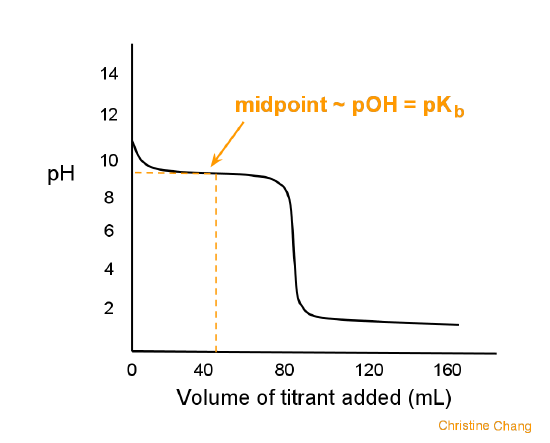 37
Can you say this is the equivalent point???????????explain why
38
Because the NH4+ is the conjugated acid for the weak base NH3 we used the Ka instead of Kb
39
40
Example: 20 ml of 0.5 M NH4OH is diluted to 100 with water and titrated with 0.5 M HCl. Calculate the pH value 
(a) at the start (b) at the equivalent point. Show the general form of the titration curve. Kb =1.7x10-5
 Solution 
We find the concentration of NH4OH
CB = 20 x 0.5/100=0.1M 
at start (0.0ml) HCl 
[OH] =√KbCB =√1.75x10-5x0.1 =1.32x10-3
pOH=-loց 1.32x10-3 =2.878 
pH=14-2.878 = 11.12
b) V x 0.5(HCL)=100x0.1(NaOH)=20ml volume of  HCl needed for equivalent point 	
Cs= (0.1x100) ⁄ (100+20) =0.0833M
The pH can be calculated from 
   pH=½( pKw-pKb- loց Cs) (Hydrolysis of Salt of Strong Acids and Weak Bases) salt is NH4Cl
 = ½ (14-4.76- loց 0.0833)
 =½ (99.24+1.08)= 5.16
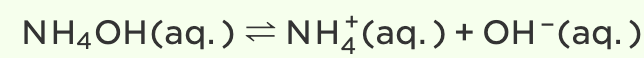 I        0.1                          0                    0
C        -X                         +X                   +X
E       0.1-X                       X                     X
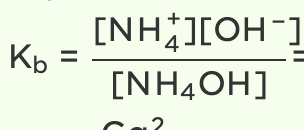 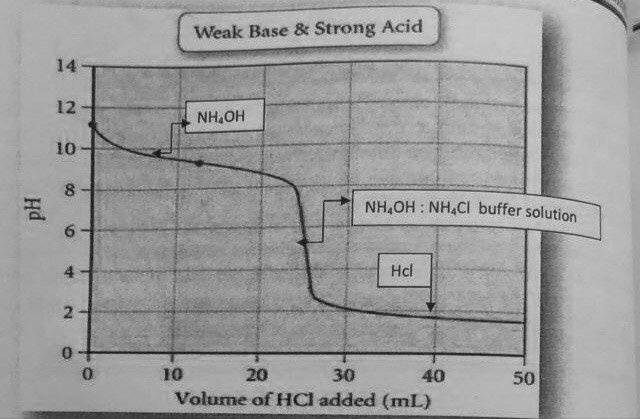 41
Buffer Solutions
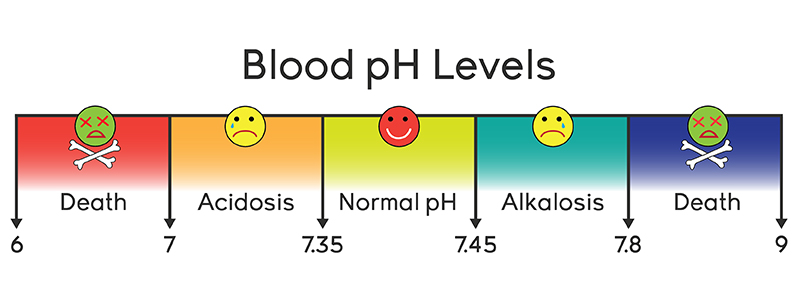 42
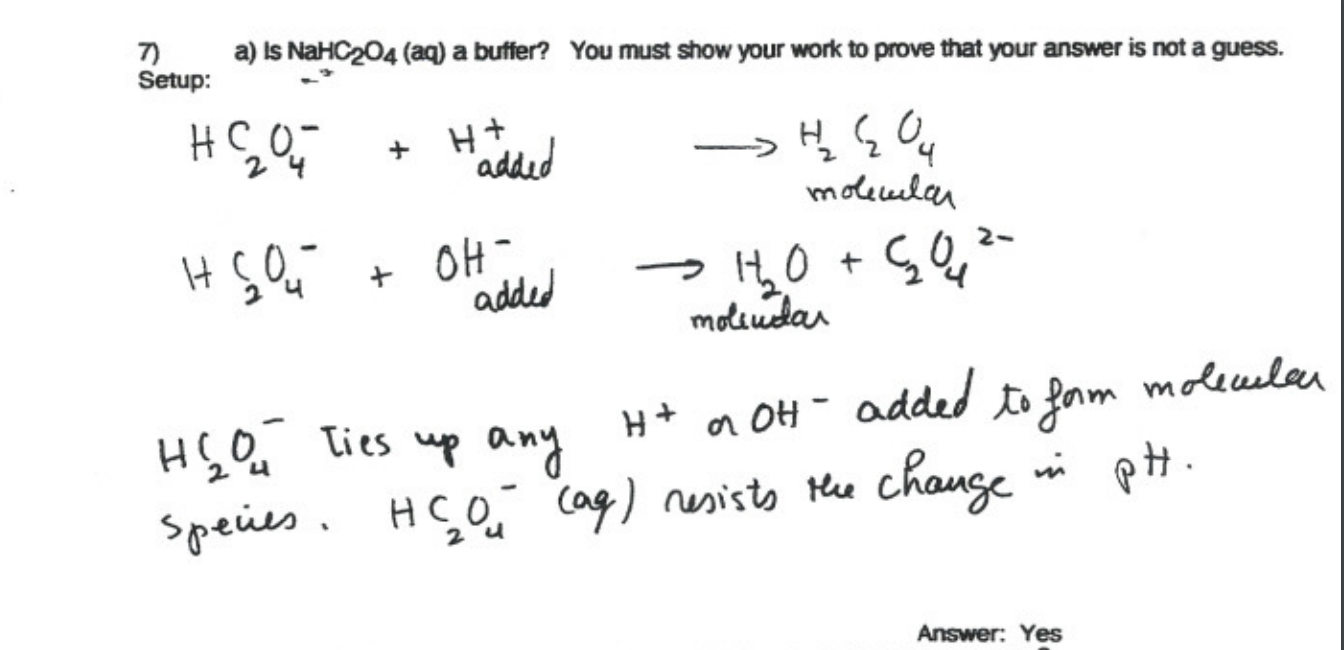 43
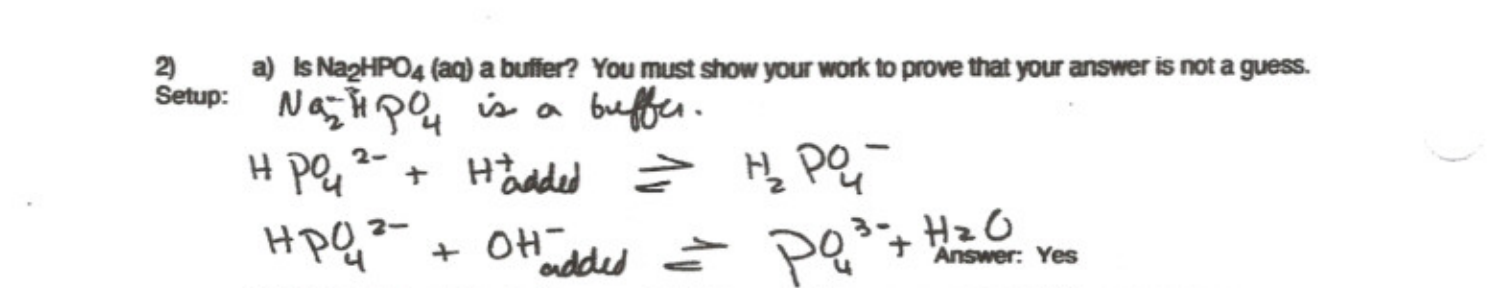 44
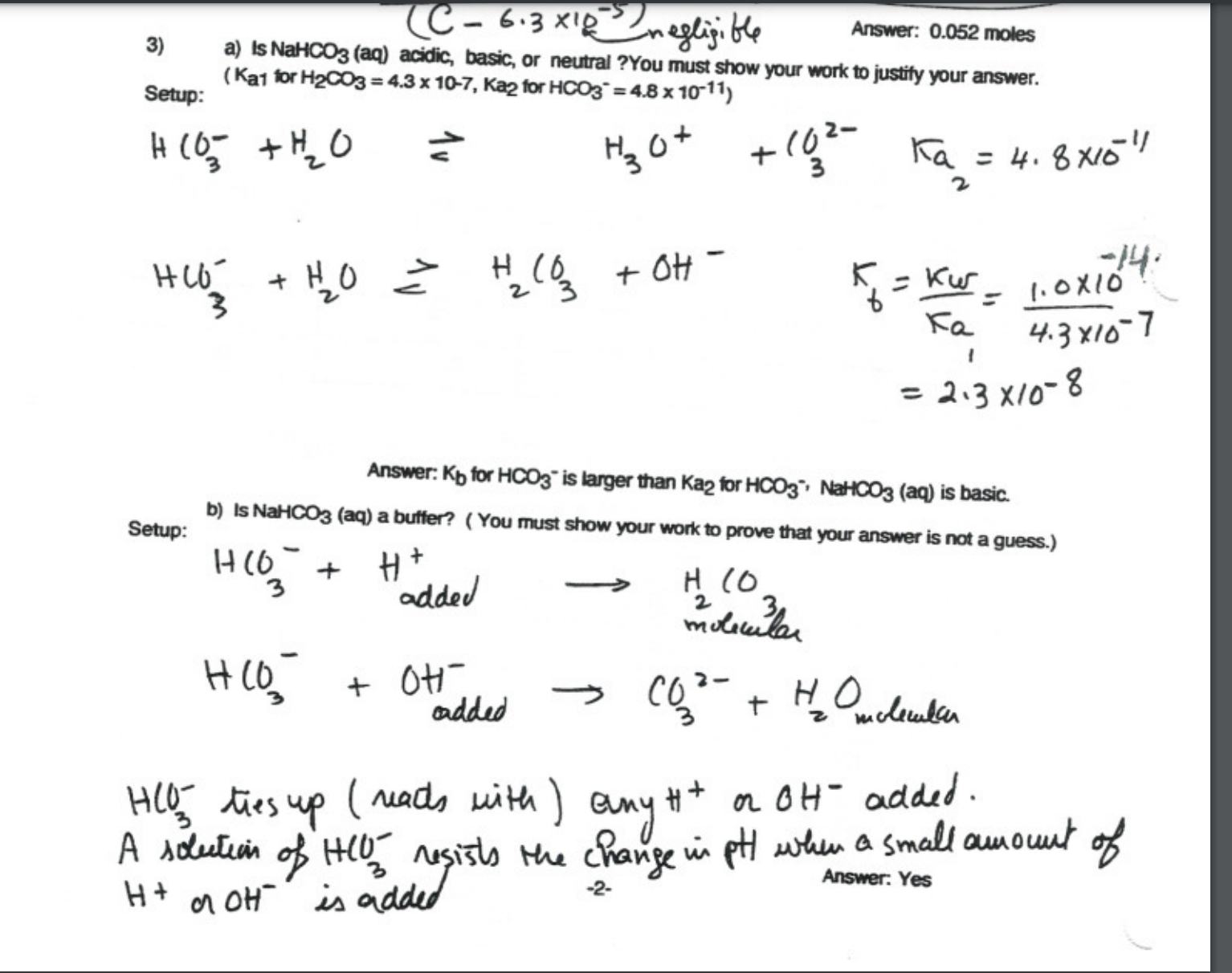 45
Making an Acidic and basic Buffer Solution
It must contain significant amounts of both a weak acid and its conjugate base.
It must contain significant amounts of both a weak base and its conjugate acid
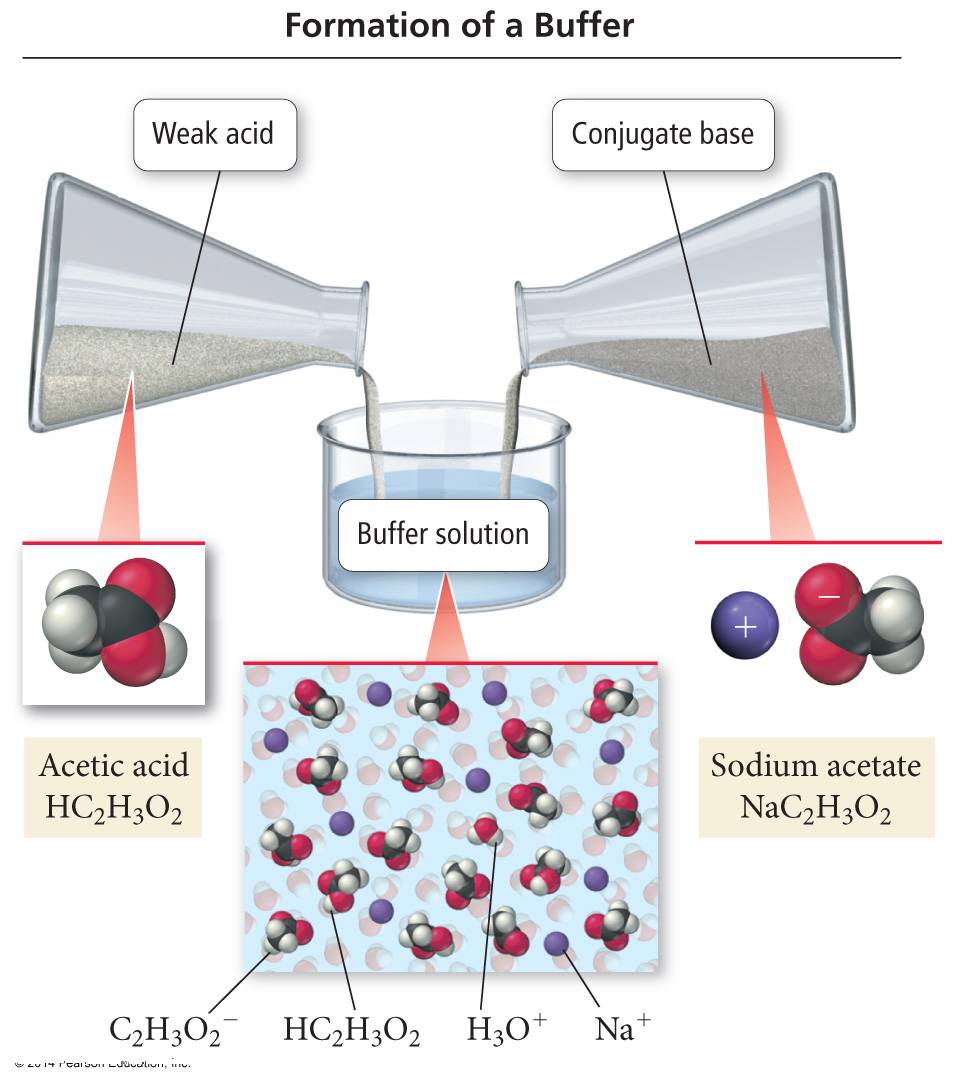 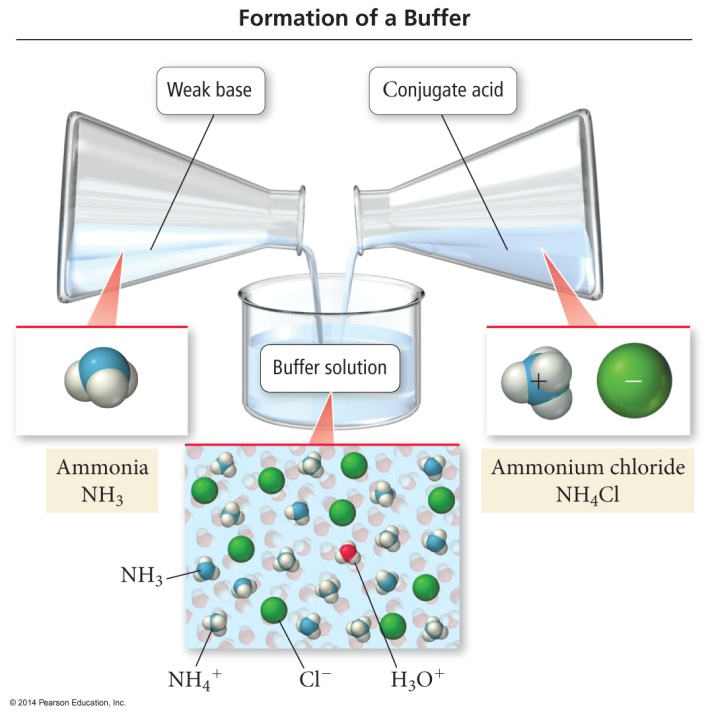 46
An Acidic Buffer Solution
If a strong base is added, it is neutralized by the weak acid (HC2H3O2) in the buffer.
	NaOH(aq) + HC2H3O2(aq)  H2O(l)  + NaC2H3O2(aq) 
If the amount of NaOH added is less than the amount of acetic acid present, the pH change is small.
If a strong acid is added, it is neutralized by the conjugate base (NaC2H3O2) in the buffer.
     HCl(aq) + NaC2H3O2  HC2H3O2(aq)  + NaCl(aq) 
If the amount of HCl is less than the amount of NaC2H3O2 present, the pH change is small.

How Acid Buffers Work: Addition of Base 
HA(aq) + H2O(l)  A−(aq) + H3O+(aq)
Buffers work by applying Le Châtelier’s principle to weak acid equilibrium.
Buffer solutions contain significant amounts of the weak acid molecules, HA.
These molecules react with an added base to neutralize it.
HA(aq) + OH−(aq) → A−(aq) + H2O(l)
47
The action of a Buffer
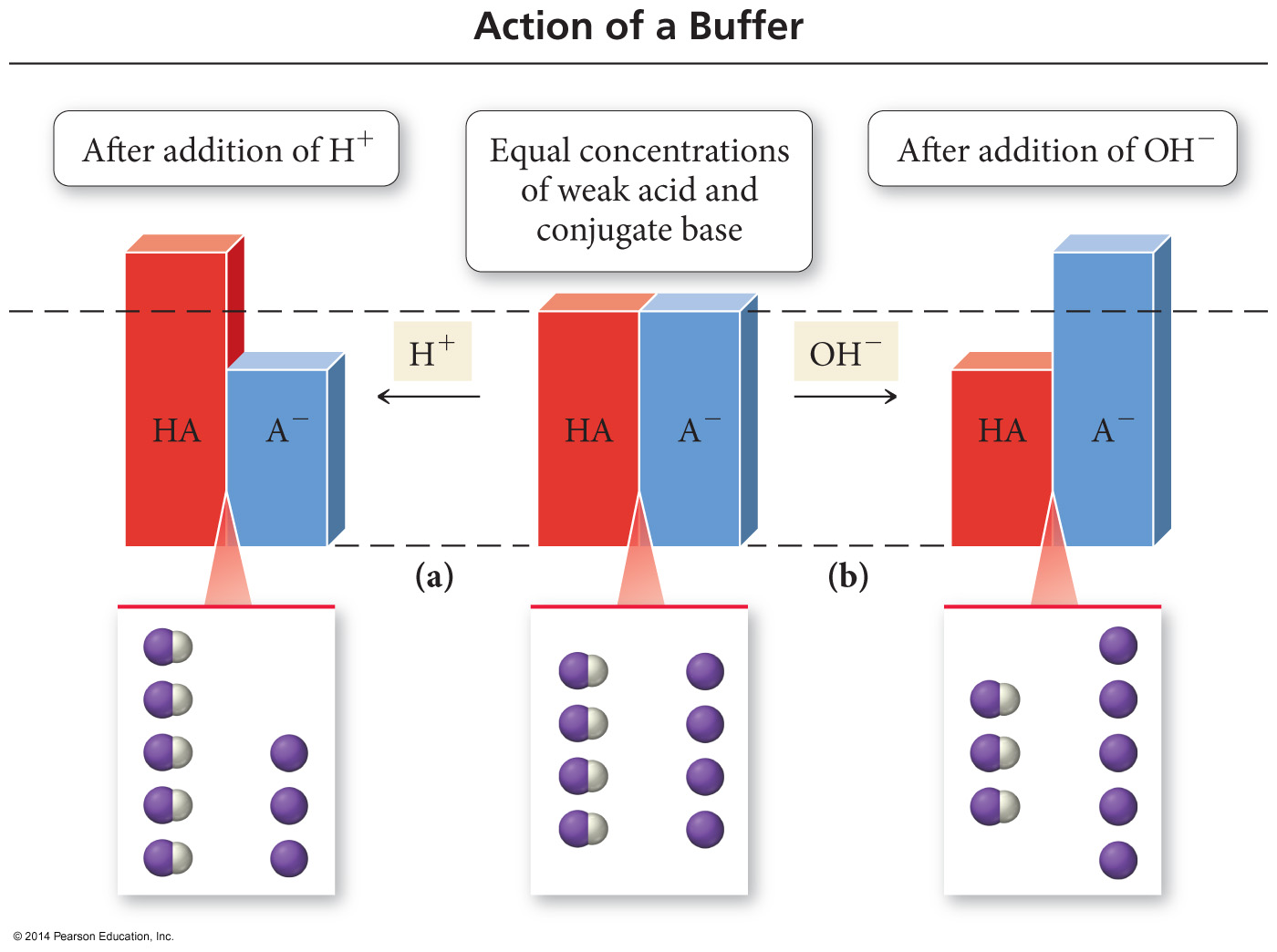 Figure 16.3 pg 762
How Acid Buffers Work: Addition of Acid          
                  HA(aq) + H2O(l)  A−(aq) + H3O+(aq)
The buffer solution also contains significant amounts of the conjugate base anion, A−.  
These ions combine with added acid to make more HA.
                    H+(aq) + A−(aq) → HA(aq)
After the equilibrium shifts, the concentration of H3O+ is kept constant. 
Common Ion Effect                         HA(aq) + H2O(l)  A−(aq) + H3O+(aq)
Adding a salt containing the anion NaA, which is the conjugate base of the acid (the common ion), shifts the position of equilibrium to the left.
This causes the pH to be higher than the pH of the acid solution, lowering the H3O+ ion concentration.
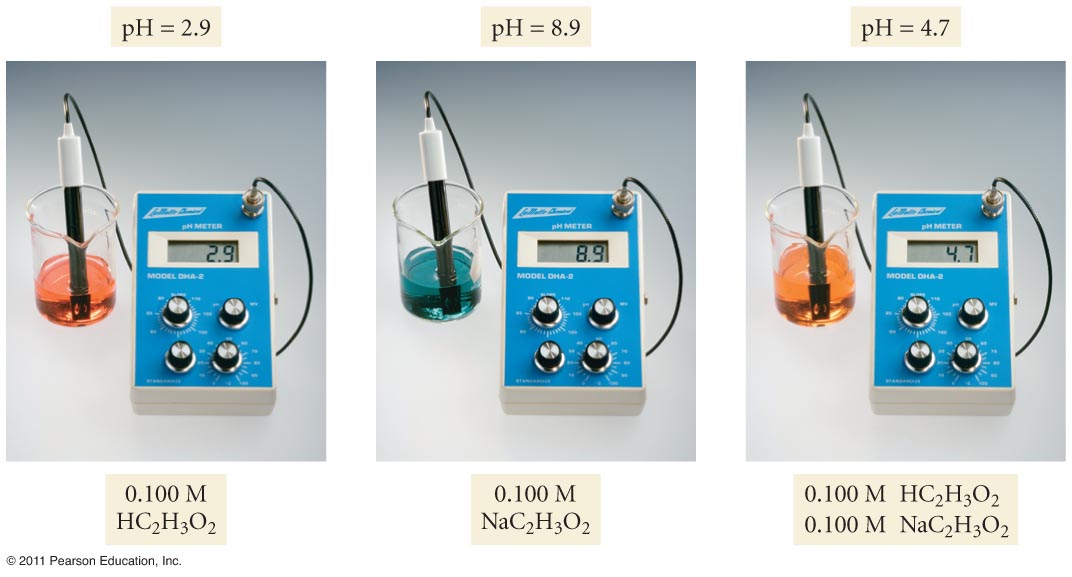 49
Example: Calculating the pH of a Buffer Solution
Calculate the pH of a buffer solution that is 0.100 M in HC2H3O2 and 0.100 M in NaC2H3O2
Solution
1.	Write the balanced equation for the ionization of the acid and use it as a guide to prepare an ICE table showing the given concentrations of the acid and its conjugate base as the initial concentrations. Leave room in the table for the changes in concentrations and the equilibrium concentrations.









2.	Represent the change in the concentration of H3O+ with the variable x. Express the changes in the concentrations of the other reactants and products in terms of x.
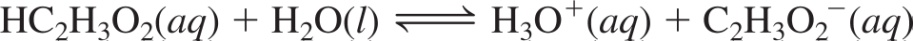 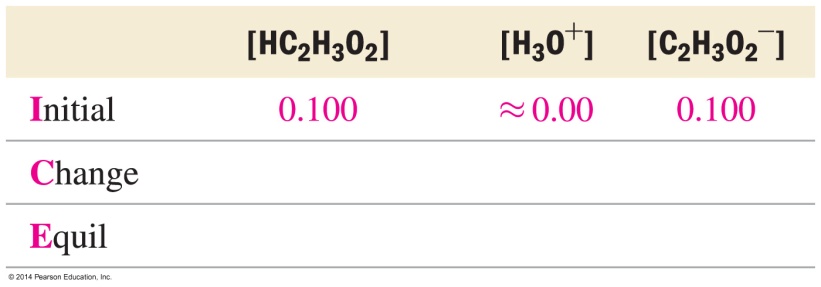 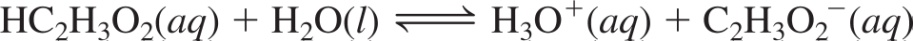 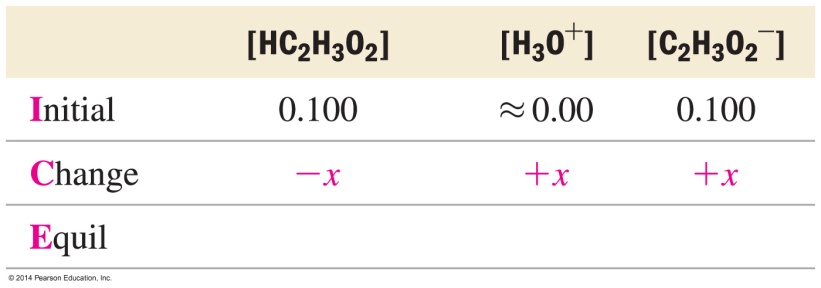 Example: Calculating the pH of a Buffer Solution
Continued
3.	Sum each column to determine the equilibrium concentrations in terms of the initial concentrations and the variable x.










4.	Substitute the expressions for the equilibrium concentrations (from step 3) into the expression for the acid ionization constant.

	In most cases, you can make the approximation that x is small. (See Sections 14.8 and 15.6 to review the x is a small approximation.)
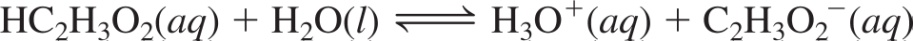 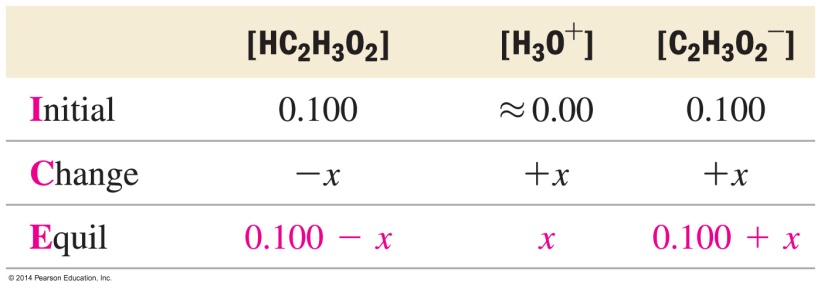 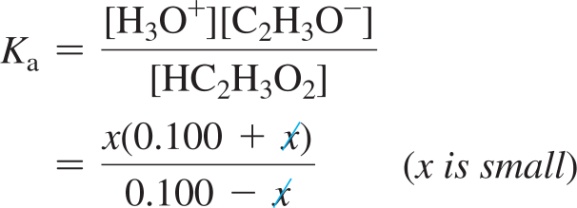 Example: Calculating the pH of a Buffer Solution
Continued
Substitute the value of the acid ionization constant (from Table 15.5) into the Ka expression and solve for x.





Confirm that x is small by calculating the ratio of x and the number it was subtracted from in the approximation. The ratio should be less than 0.05 (or 5%).



	Therefore the approximation is valid.

5.	Determine the H3O+ concentration from the calculated value of x and substitute into the pH equation to find pH.
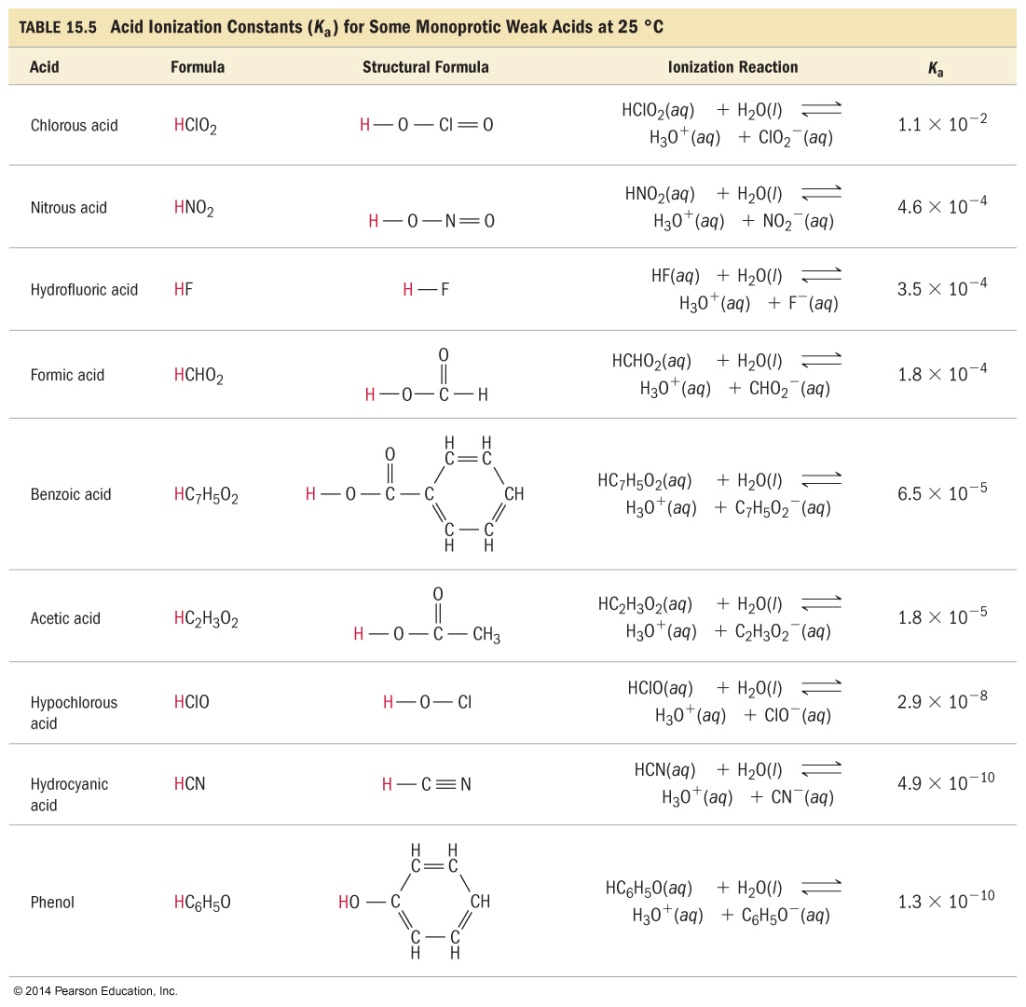 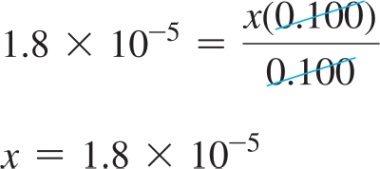 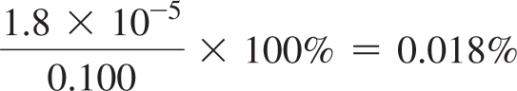 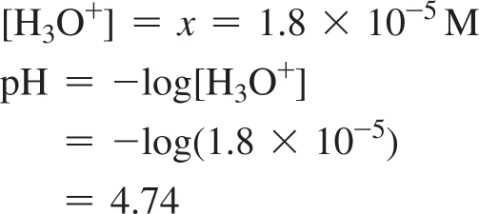 Calculate the pH for a solution prepared by adding 10 ml of 0.1M acetic acid to 20 ml of 0.1M sodium acetate, Ka = 1.75x10-5. 
Solution
We should calculate the conc. of acid and salt, final vol. = 30ml
for CH3COOH : M1V1 = M2V2,        0.1M x 10ml = M2 x 30ml, M2(HOAc) = 0.033 M
For CH3COONa (OAc-): M1V1 = M2V2.        0.1 M x 20ml = M(OAc-) x 30ml       M(OAc-) = 0.067 M
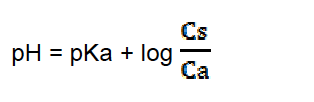 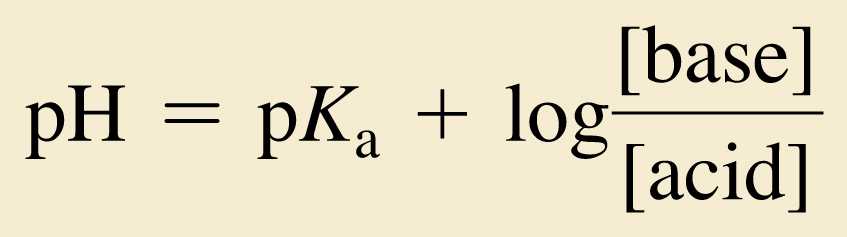 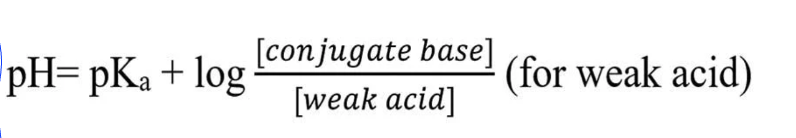 OR
OR
pH = 4.67 + log 0.067/ 0.033
pH= 4.67 + log 2
pH = 5.06
53
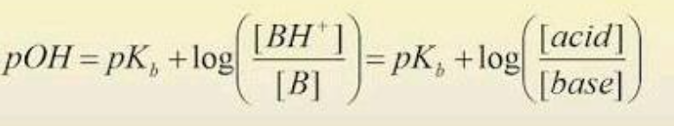 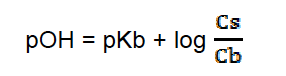 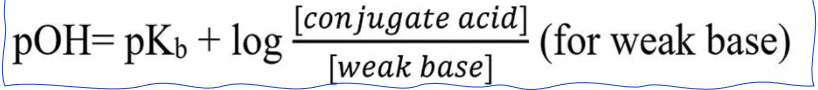 OR
OR
54
Henderson–Hasselbalch Equation for Acid Buffer
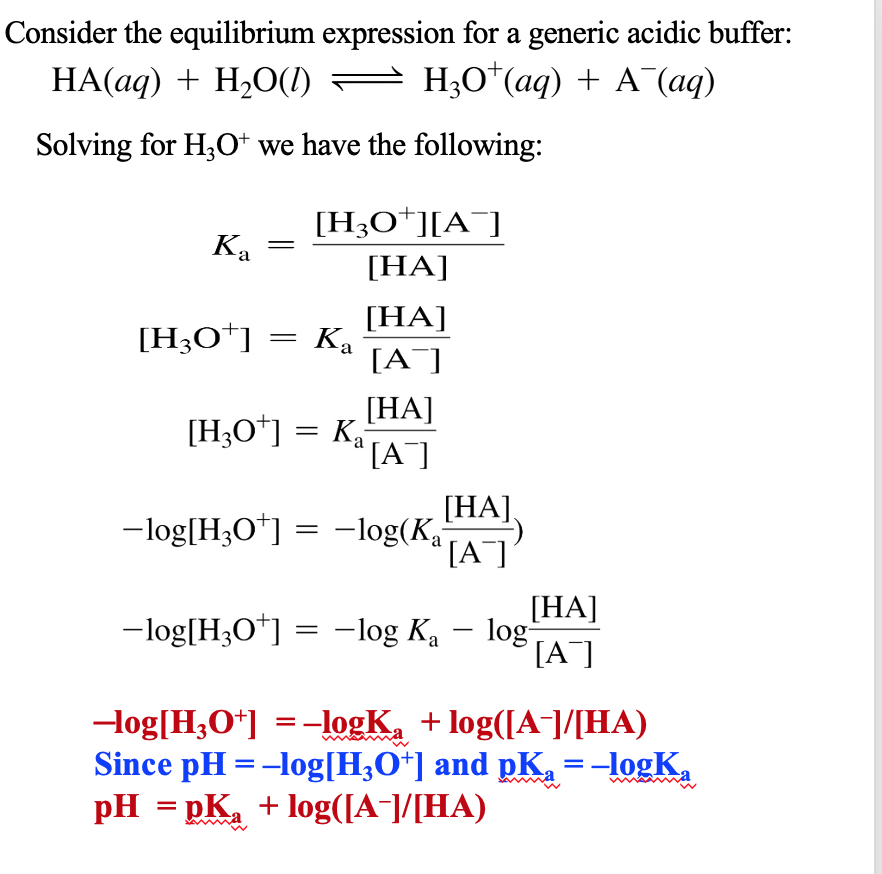 An equation derived from the Ka expression that allows us to calculate the pH of a buffer solution.
The equation calculates the pH of a buffer from the pKa and initial concentrations of the weak acid and salt of the conjugate base, as long as the “x is small” approximation is valid.
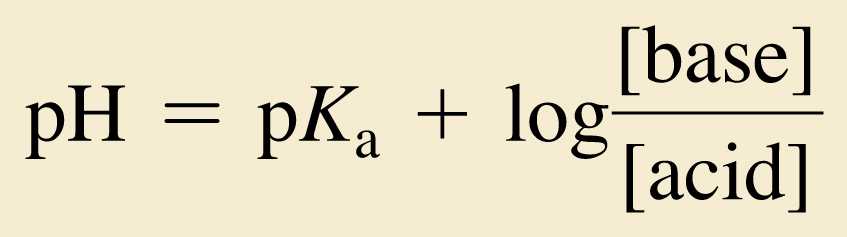 55
Example: Calculating the pH of a Buffer Solution as an Equilibrium Problem and with the Henderson–Hasselbalch Equation
Calculate the pH of a buffer solution that is 0.050 M in benzoic acid (HC7H5O2) and 0.150 M in sodium benzoate (NaC7H5O2). For benzoic acid, Ka = 6.5 × 10–5.
Solution
Equilibrium Approach
Write the balanced equation for the ionization of the acid and use it as a guide to prepare an ICE table.









Substitute the expressions for the equilibrium concentrations into the expression for the acid ionization constant. Make the x is a small approximation and solve for x.
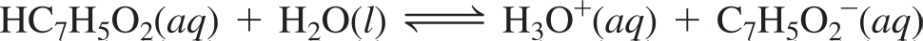 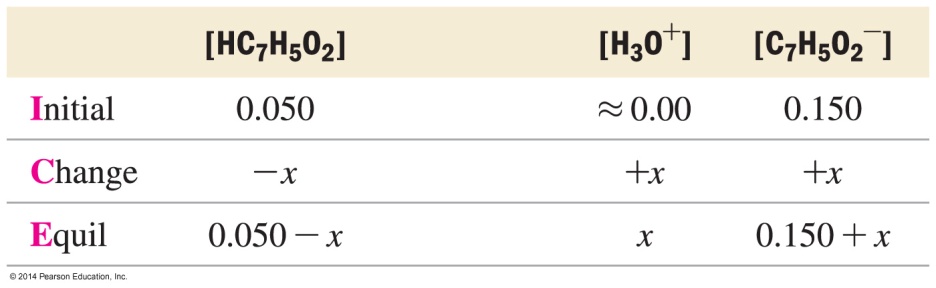 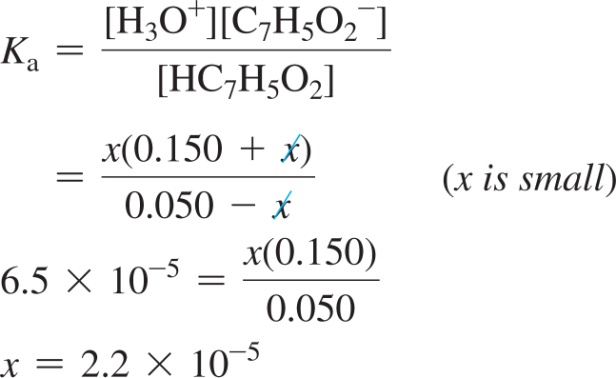 Example: Calculating the pH of a Buffer Solution as an Equilibrium Problem and with the Henderson–Hasselbalch Equation
Continued
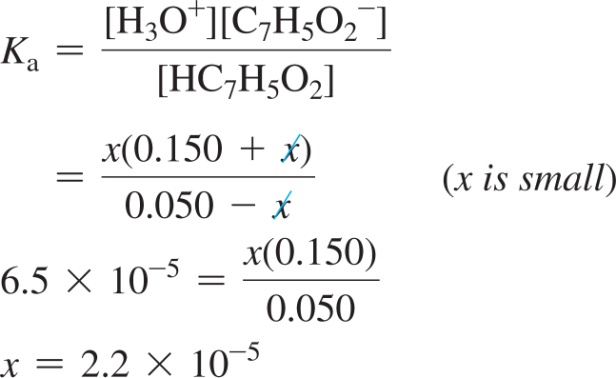 Since [H3O+] = x, we calculate pH as follows:




Confirm that the x is small approximation is valid by calculating the ratio of x to the number it was subtracted from in the approximation. The ratio should be less than 0.05 (or 5%). (See Sections 14.8 and 15.6 to review the x is small approximation.)



The approximation is valid.
Henderson–Hasselbalch Approach
To find the pH of this solution, determine which component is the acid and which is the base and substitute their concentrations into the Henderson–Hasselbalch equation to calculate pH.
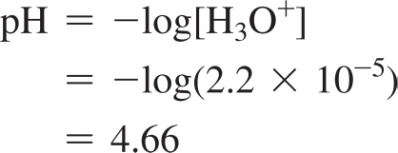 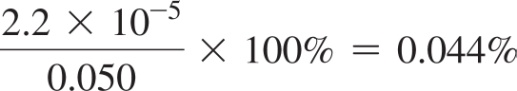 Example: Calculating the pH of a Buffer Solution as an Equilibrium Problem and with the Henderson–Hasselbalch Equation
Continued
HC7H5O2 is the acid and NaC7H5O2 is the base. Therefore, we calculate the pH as follows:








Confirm that the x is a small approximation is valid by calculating the [H3O+] from the pH. Since [H3O+] is formed by ionization of the acid, the calculated [H3O+] has to be less than 0.05 (or 5%) of the initial concentration of the acid for the x is a small approximation to be valid.





The approximation is valid.
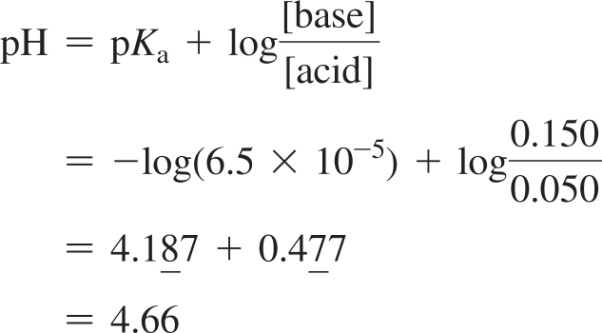 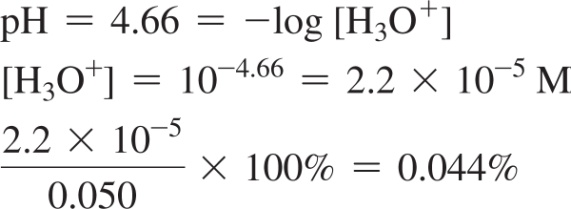 Henderson–Hasselbalch Equation for the Basic Buffer
The Henderson-Hasselbalch equation also applies to a weak base. A weak base dissociates as follows: 
 B + H2O  HB+ + OH−. 

To apply the Henderson–Hasselbalch equation, the chemical equation of the basic buffer must be looked at like an acid reaction.
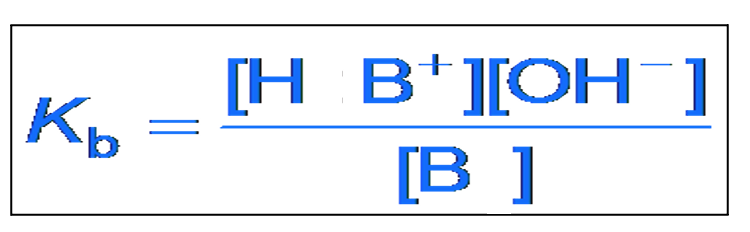 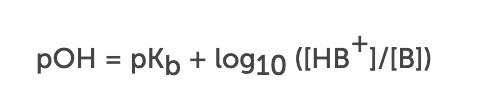 pKa + pKb = 14
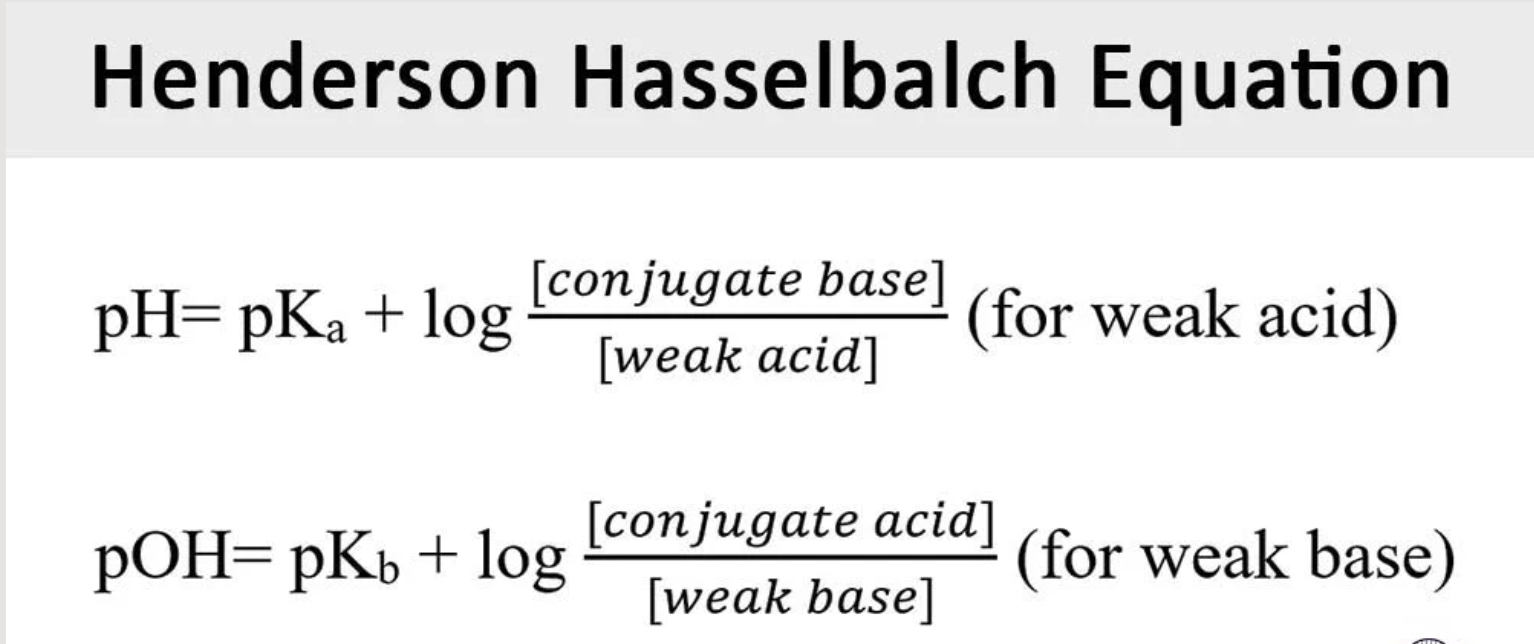 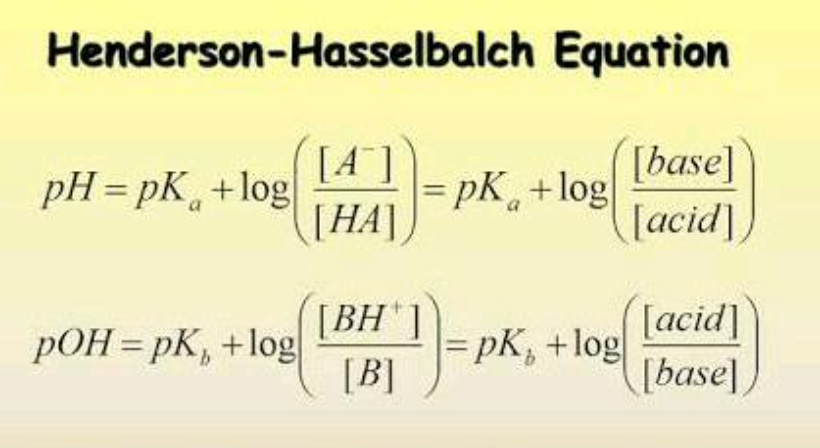 59
How Much Does the pH of a Buffer Change When an Acid or Base Is Added?

Calculating the new pH after adding acid or base requires breaking the problem into two parts:

A stoichiometry calculation for the reaction of the added chemical with one of the ingredients of the buffer to reduce its initial concentration and increase the concentration of the other.
Added acid reacts with the A− to make more HA
Added base reacts with the HA to make more A−
An equilibrium calculation of [H3O+] using the new initial values of [HA] and [A−]
60
Example: Calculating the pH Change in a Buffer Solution after the Addition of a Small Amount of Strong Acid or Base
A 1.0 L buffer solution contains 0.100 mol HC2H3O2 and 0.100 mol NaC2H3O2. The value of Ka for HC2H3O2 is 1.8 × 10–5. Because the initial amounts of acid and conjugate base are equal, the pH of the buffer is equal to pKa = –log(1.8 × 10–5) = 4.74. Calculate the new pH after adding 0.010 mol of solid NaOH to the buffer. For comparison, calculate the pH after adding 0.010 mol of solid NaOH to 1.0 L of pure water. (Ignore any small changes in volume that might occur upon the addition of the base.)
Solution
Part I: Stoichiometry. The addition of the base converts a stoichiometric amount of acid to the conjugate base (adding base creates more base). Write an equation showing the neutralization reaction and then set up a table to track the changes.







Part II: Equilibrium. Write the balanced equation for the ionization of the acid and use it as a guide to prepare an ICE table. Use the amounts of acid and conjugate base from part I as the initial amounts of acid and conjugate base in the ICE table.
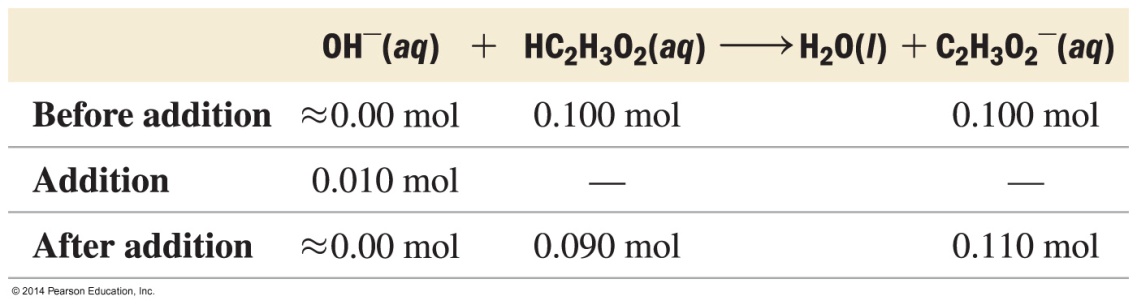 Example: Calculating the pH Change in a Buffer Solution after the Addition of a Small Amount of Strong Acid or Base
Continued
Substitute the expressions for the equilibrium concentrations of acid and conjugate base into the expression for the acid ionization constant. Make the x is a small approximation and solve for x. Calculate the pH from the value of x, which is equal to [H3O+].
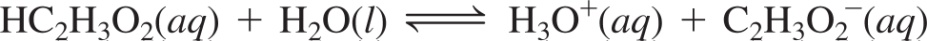 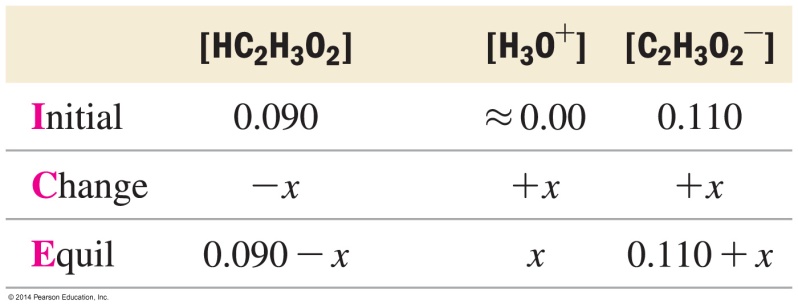 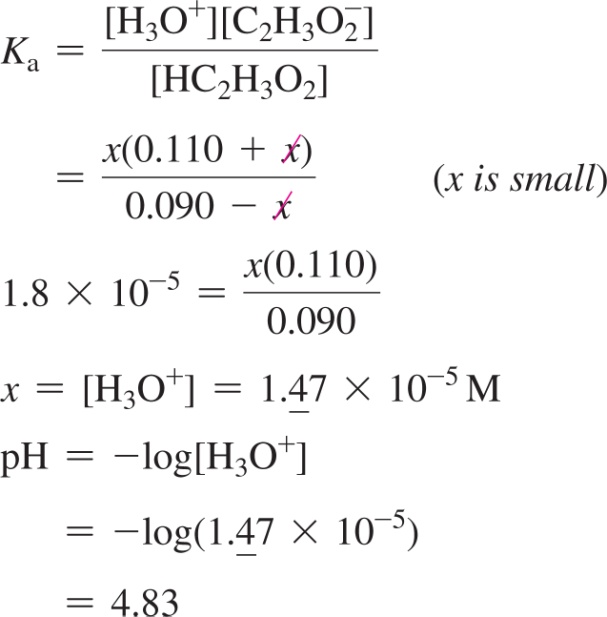 Example: Calculating the pH Change in a Buffer Solution after the Addition of a Small Amount of Strong Acid or Base
Continued
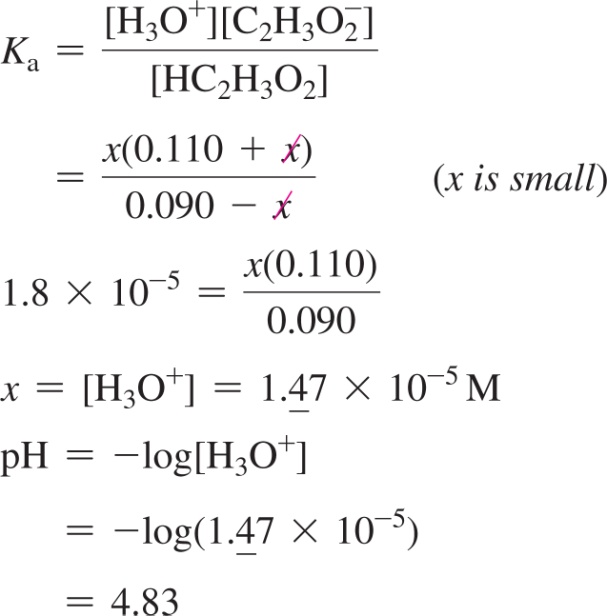 Confirm that the x is a small approximation is valid by calculating the ratio of x to the smallest number it was subtracted from in the approximation. The ratio should be less than 0.05 (or 5%).



The approximation is valid.

Part II: Equilibrium Alternative (using the Henderson–Hasselbalch equation). As long as the x is small approximation is valid, you can substitute the quantities of acid and conjugate base after the addition (from part I) into the Henderson–Hasselbalch equation and calculate the new pH.
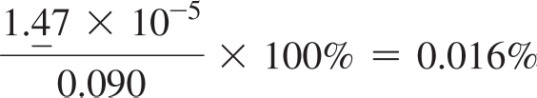 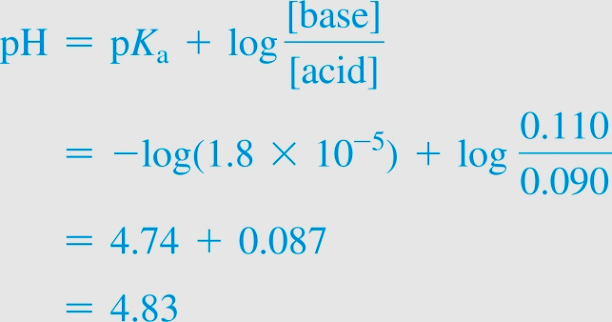 Example: Calculating the pH Change in a Buffer Solution after the Addition of a Small Amount of Strong Acid or Base
Continued
The pH of 1.0 L of water after adding 0.010 mol of NaOH is calculated from the [OH–]. For a strong base, [OH–] is simply the number of moles of OH– divided by the number of liters of solution.












Check
Notice that the buffer solution changed from pH = 4.74 to pH = 4.83 upon addition of the base (a small fraction of a single pH unit). In contrast, the pure water changed from pH = 7.00 to pH = 12.00, five whole pH units (a factor of 105). Notice also that even the buffer solution got slightly more basic upon the addition of a base, as we would expect. To check your answer, always make sure the pH goes in the direction you expect: adding base should make the solution more basic (higher pH); adding acid should make the solution more acidic (lower pH).
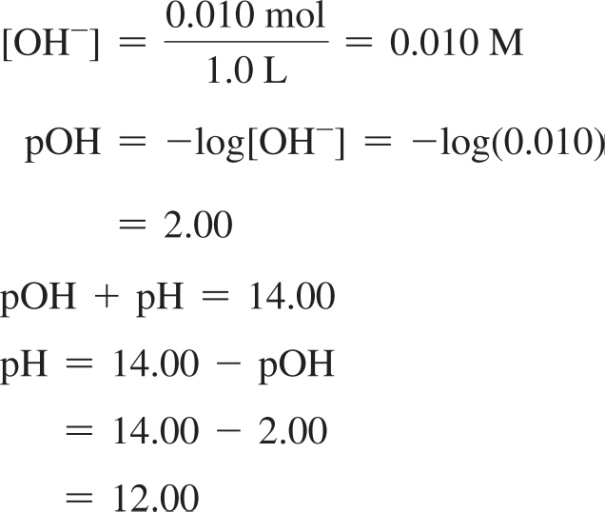